«Секреты успешной работы в классе ускоренного обучения»
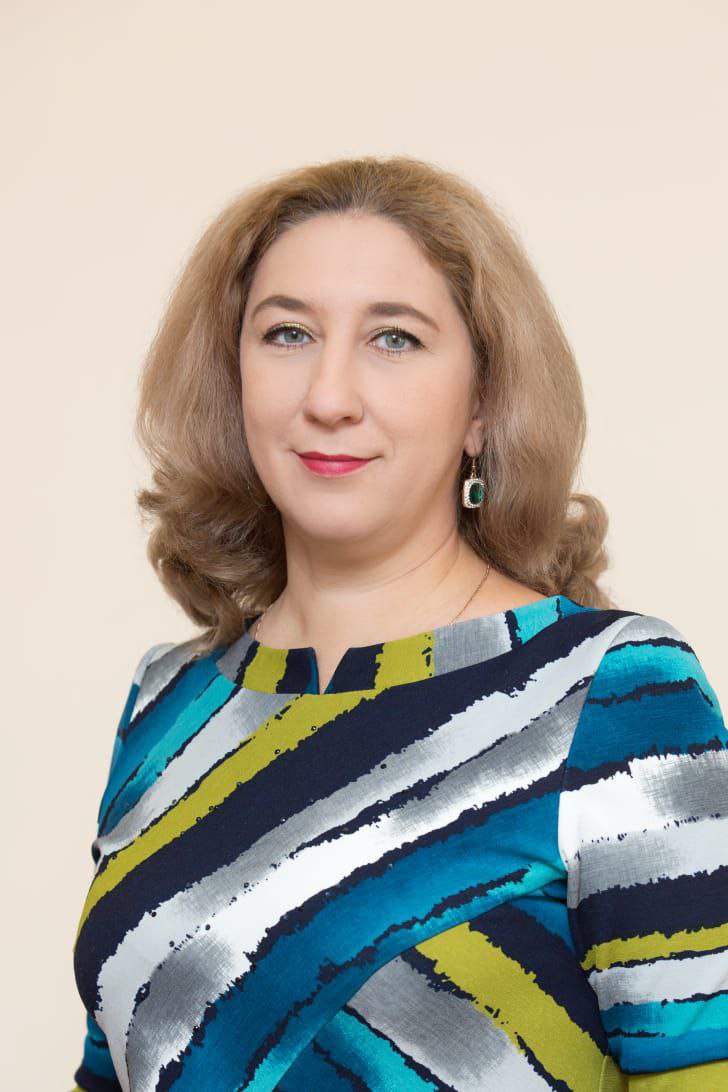 Лисейцева Светлана Анатольевнаучитель начальных классов МБОУ «Гимназия №2 «Квантор»г.о. Коломна Московской областиe-mail:  svetlanaliseytseva@ya.ru
Педагогика 
			бережного внимания -
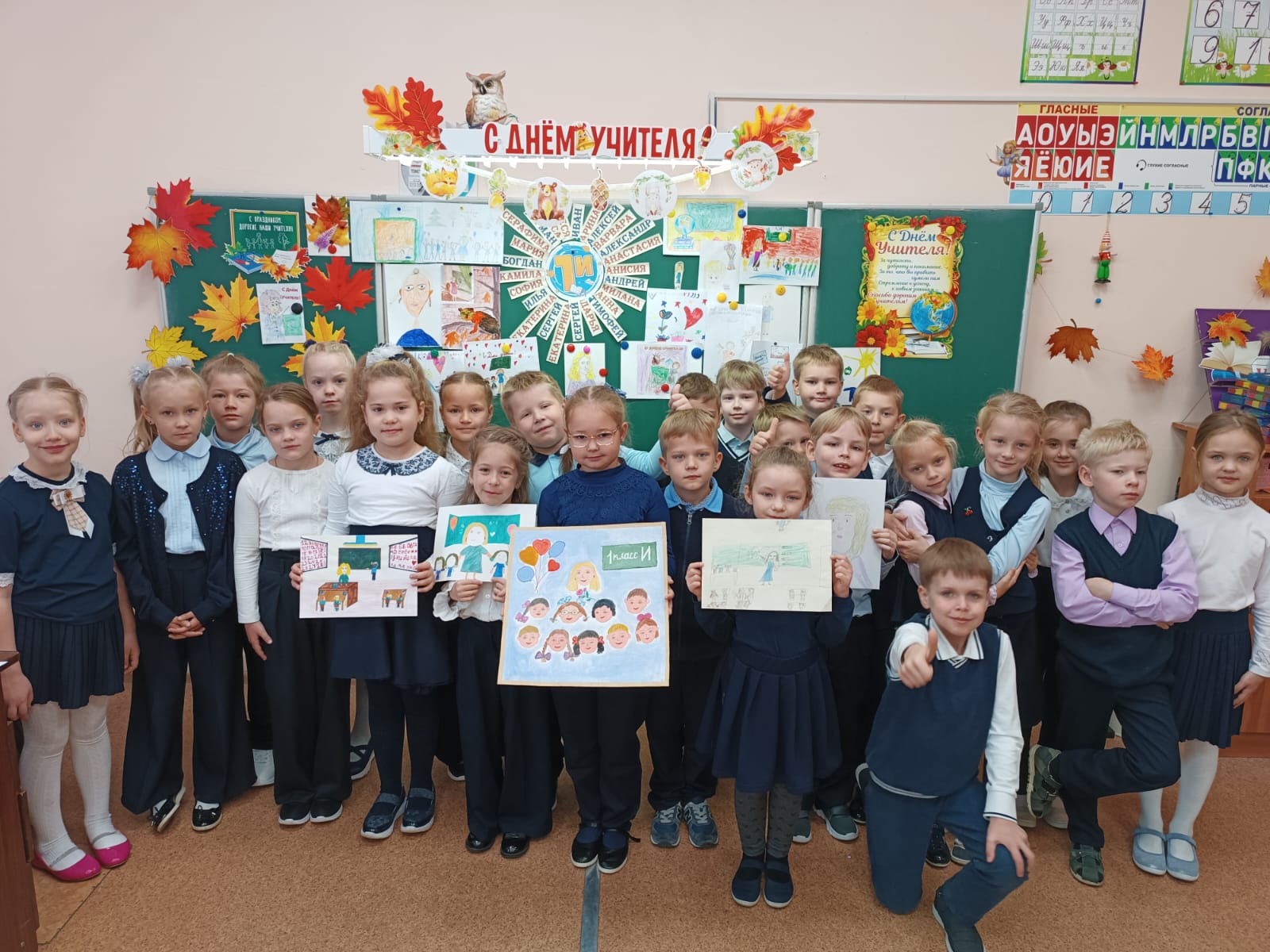 с любовью к детям
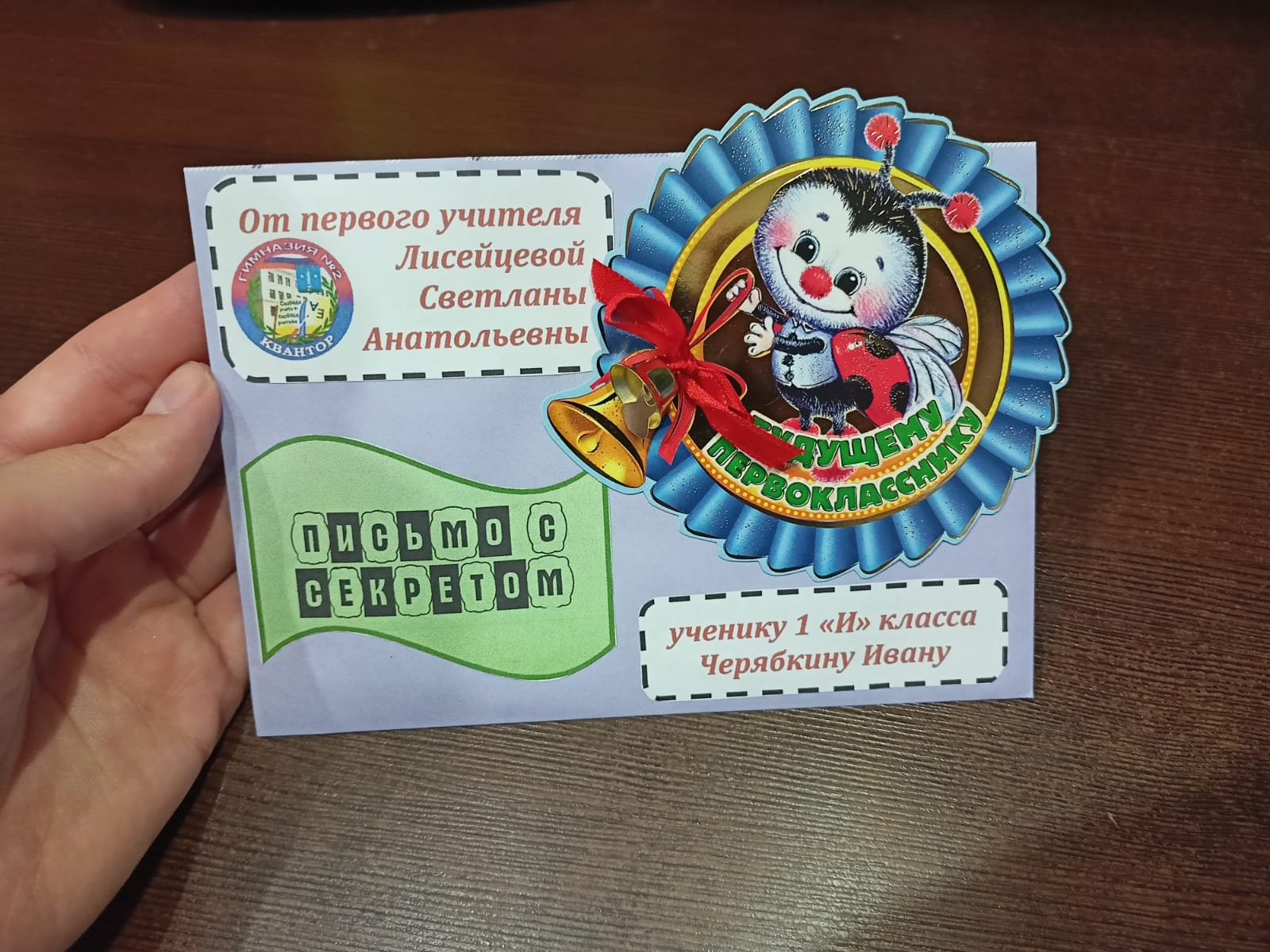 Письма-сюрпризы от первого учителя
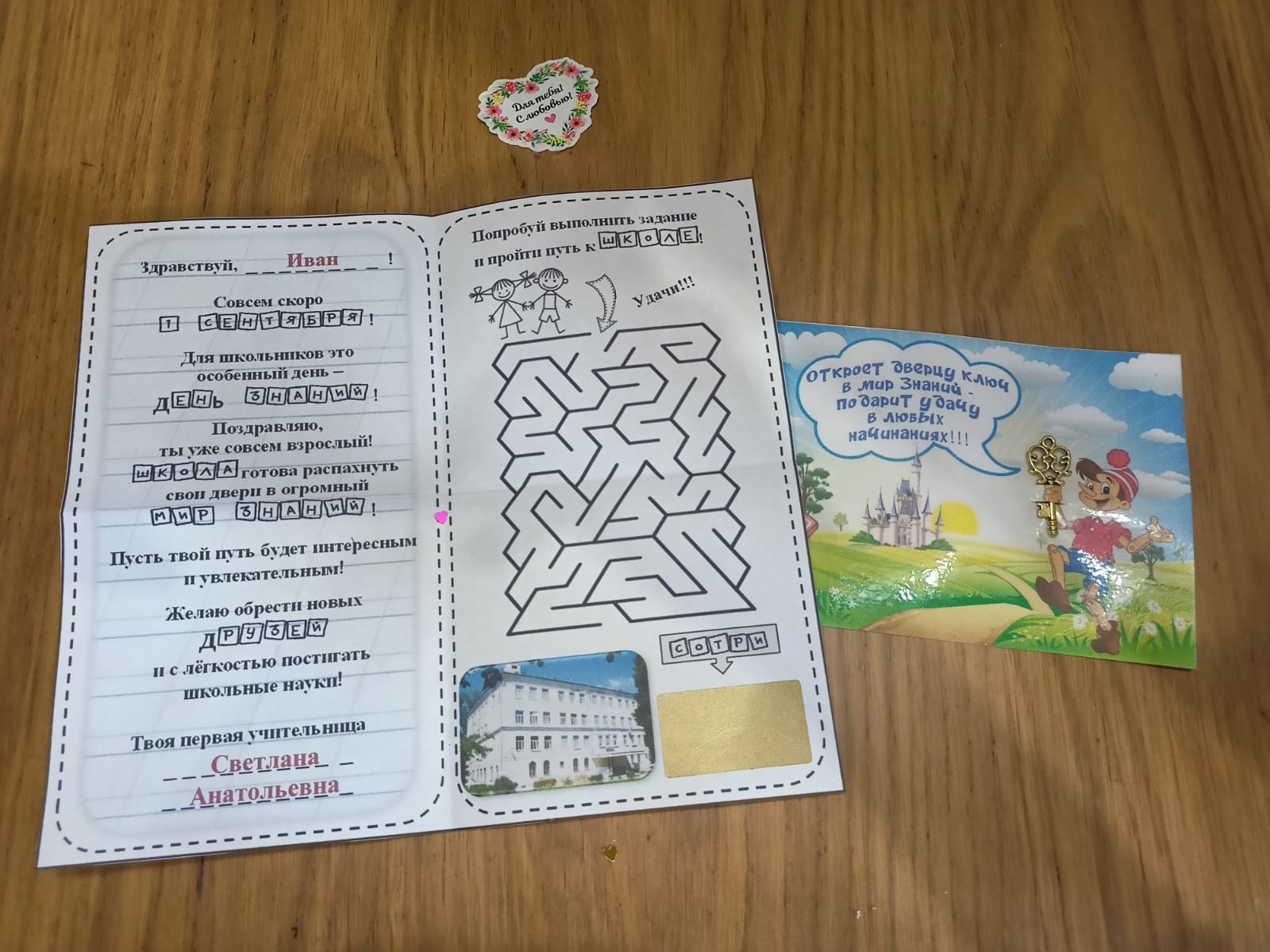 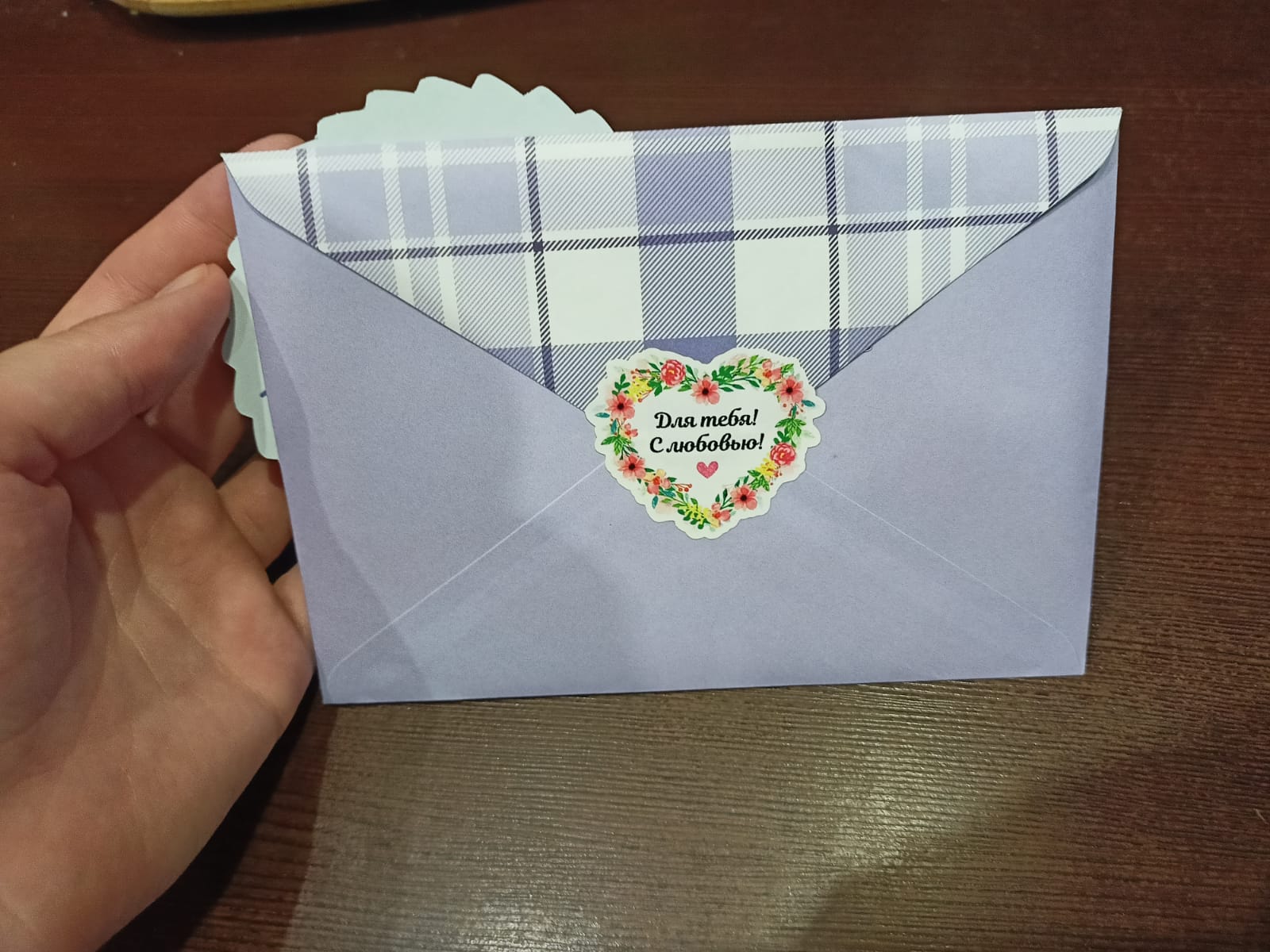 Первая встреча-знакомство
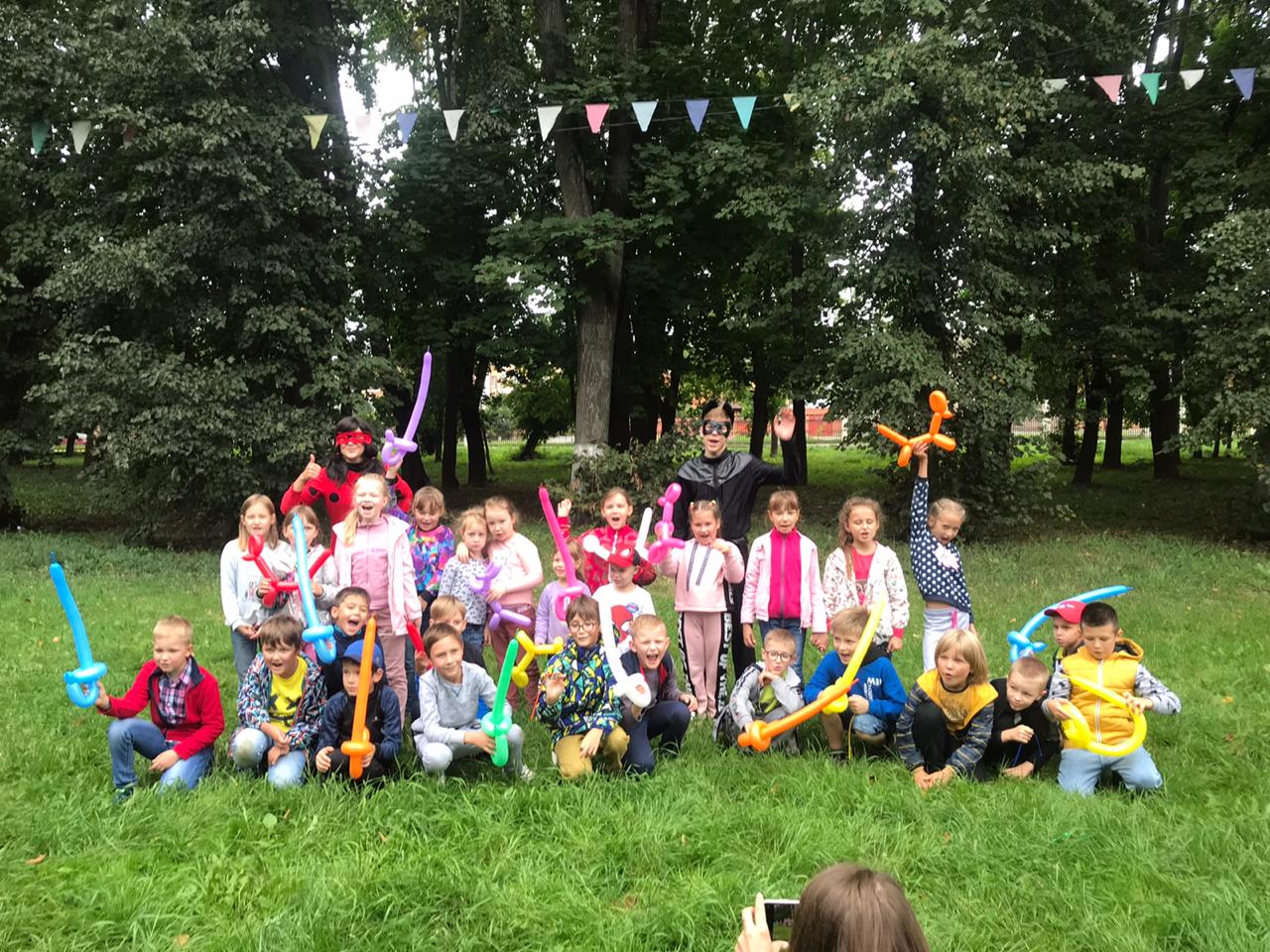 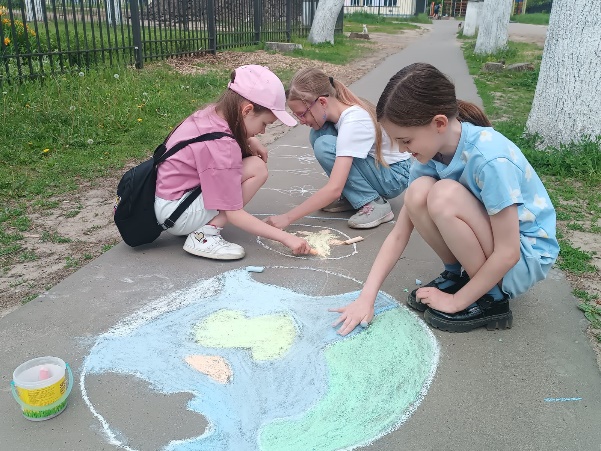 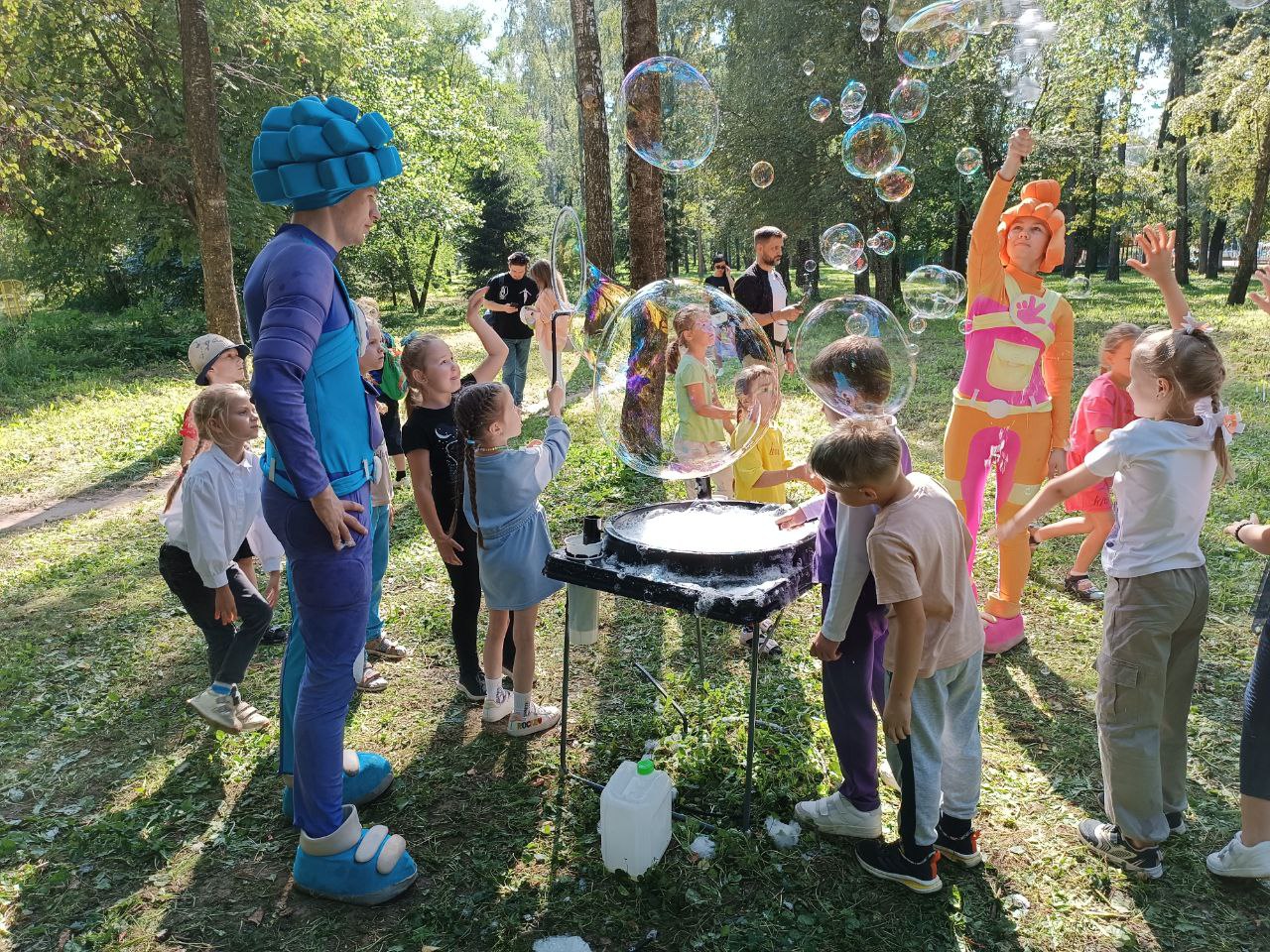 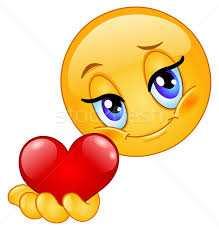 Индивидуальные консультации
«учитель-родитель-ученик»
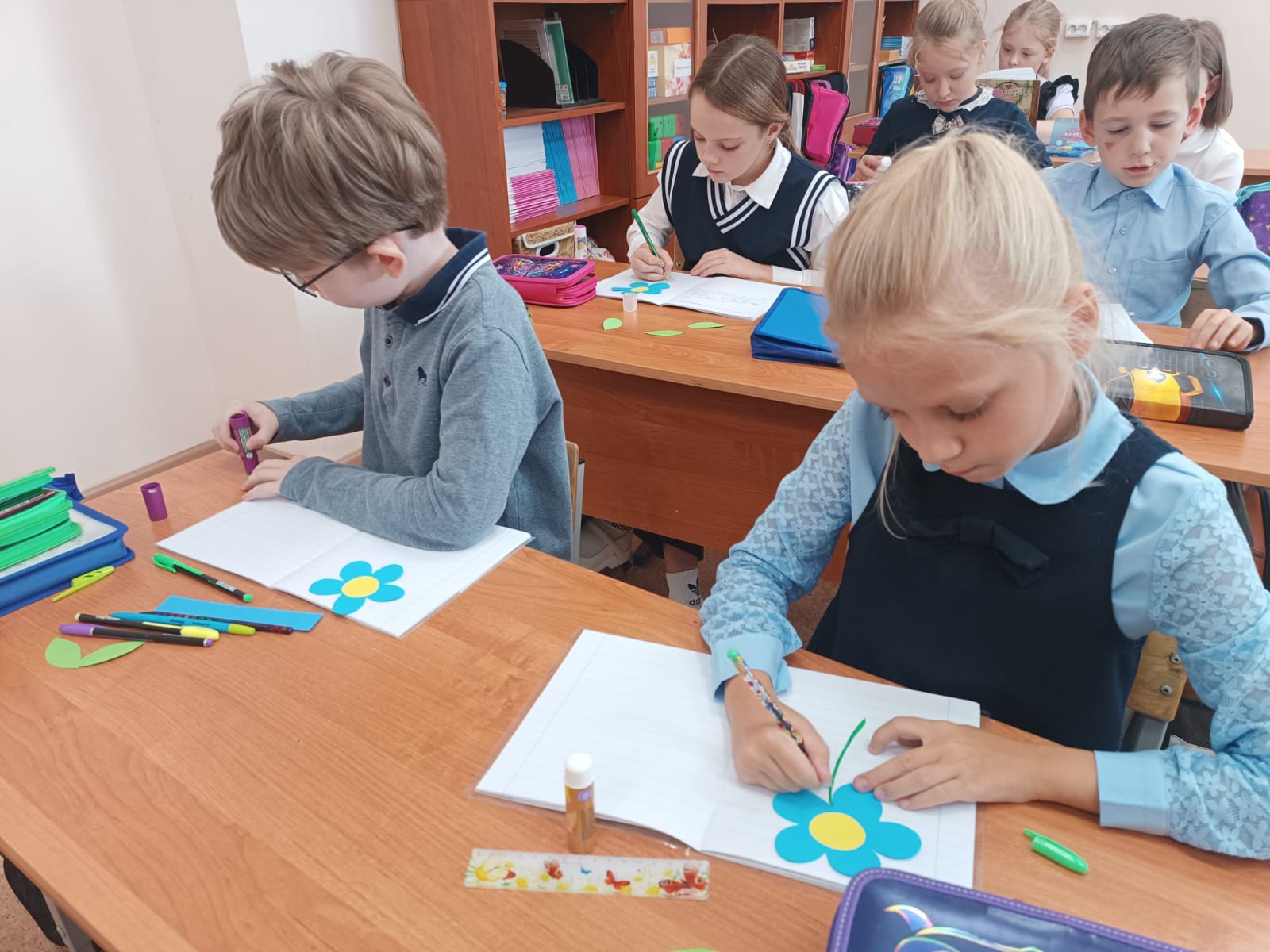 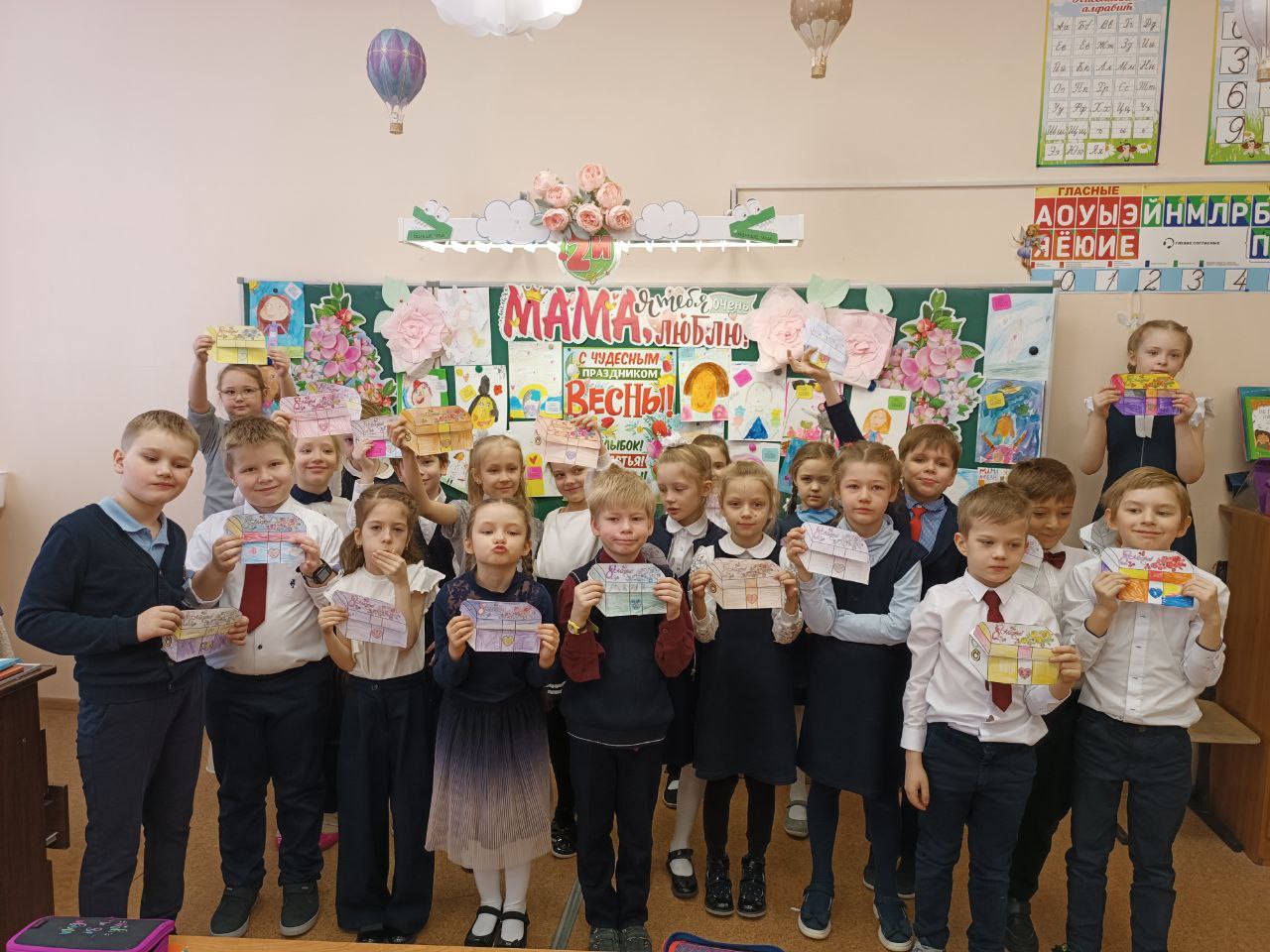 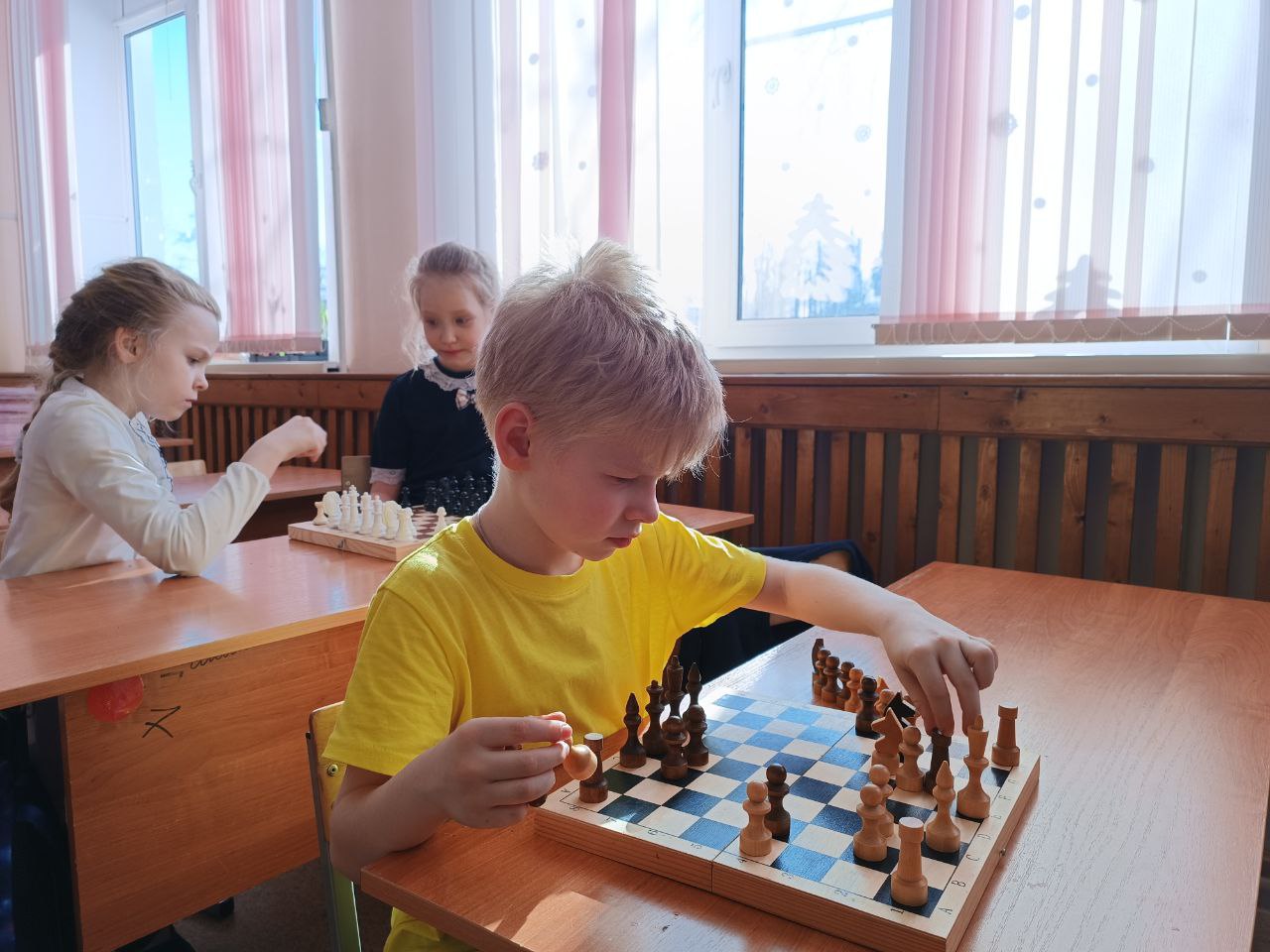 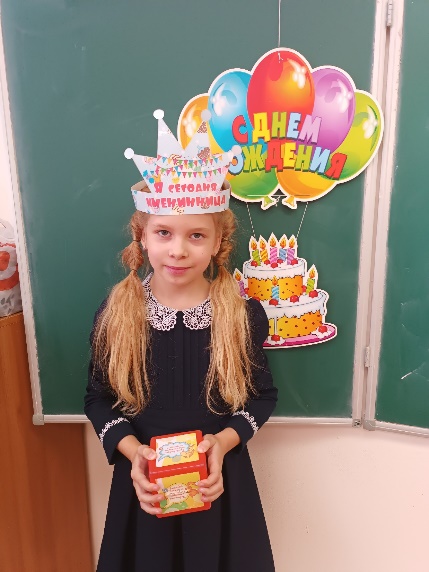 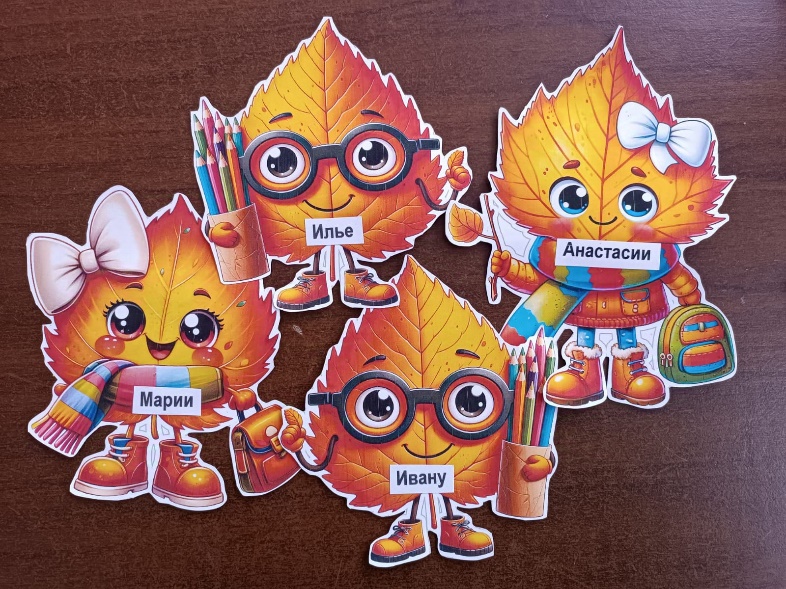 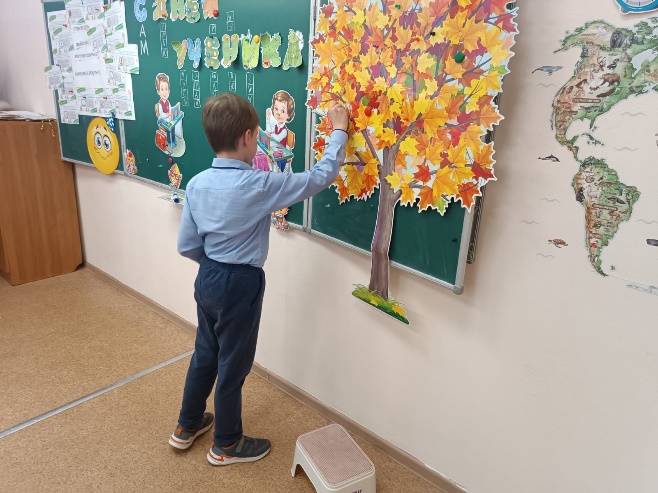 Ориентация на ученика
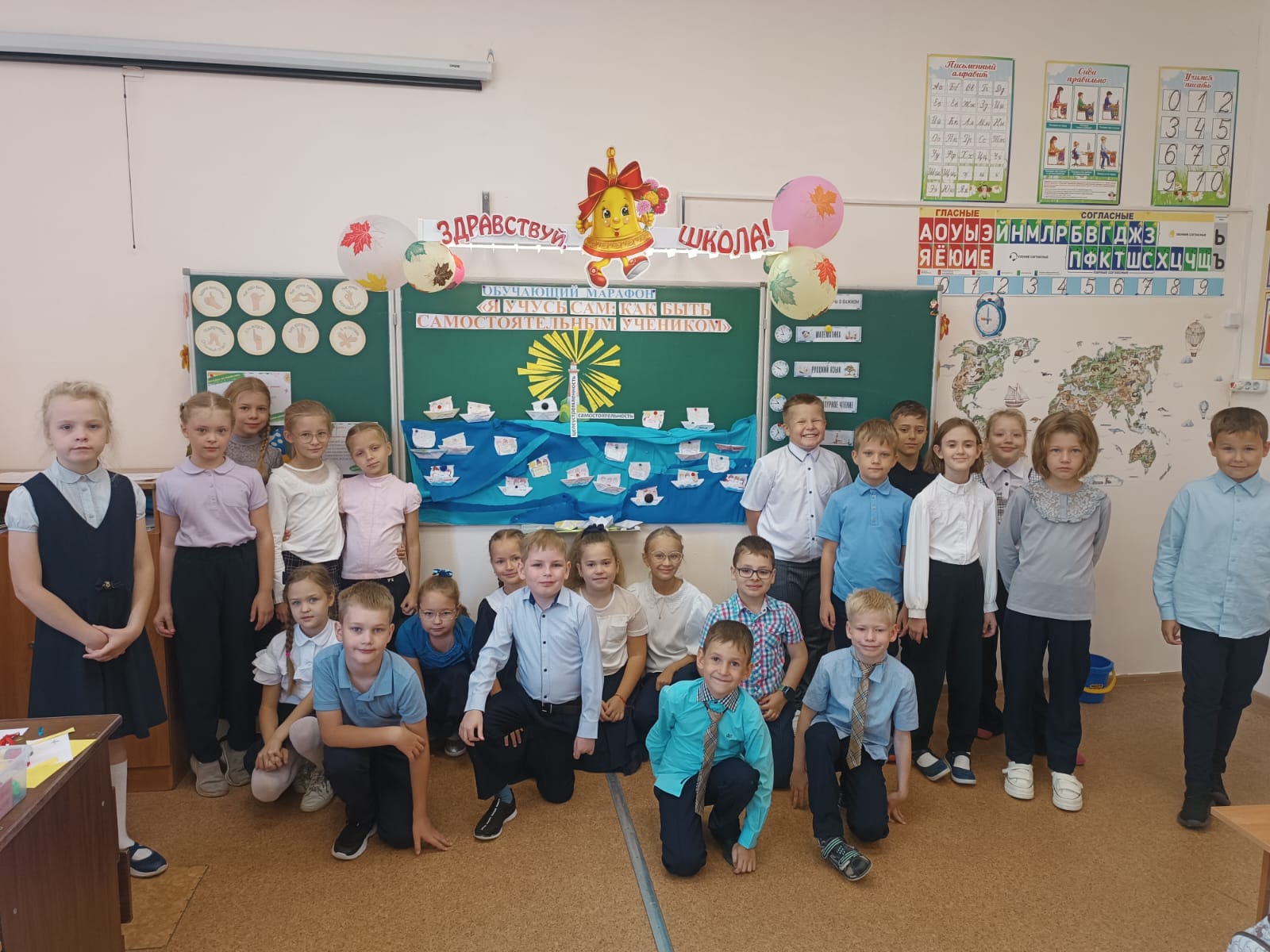 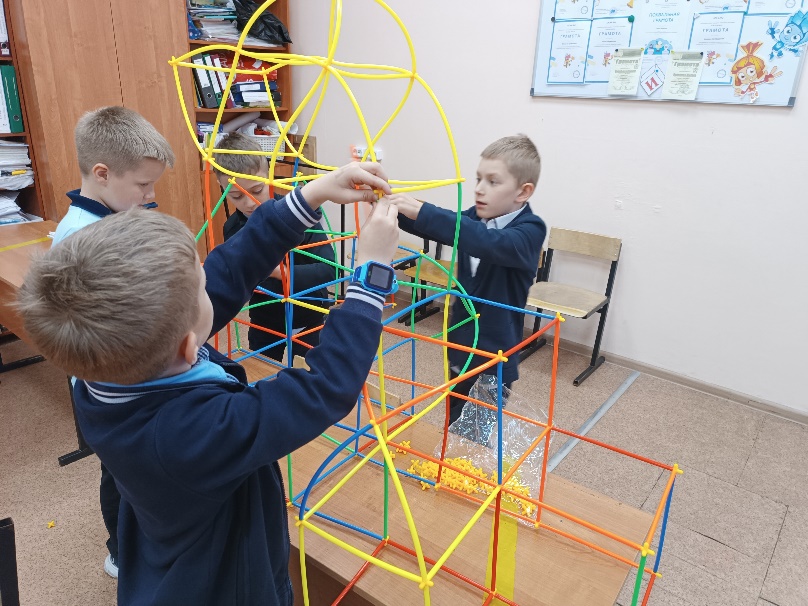 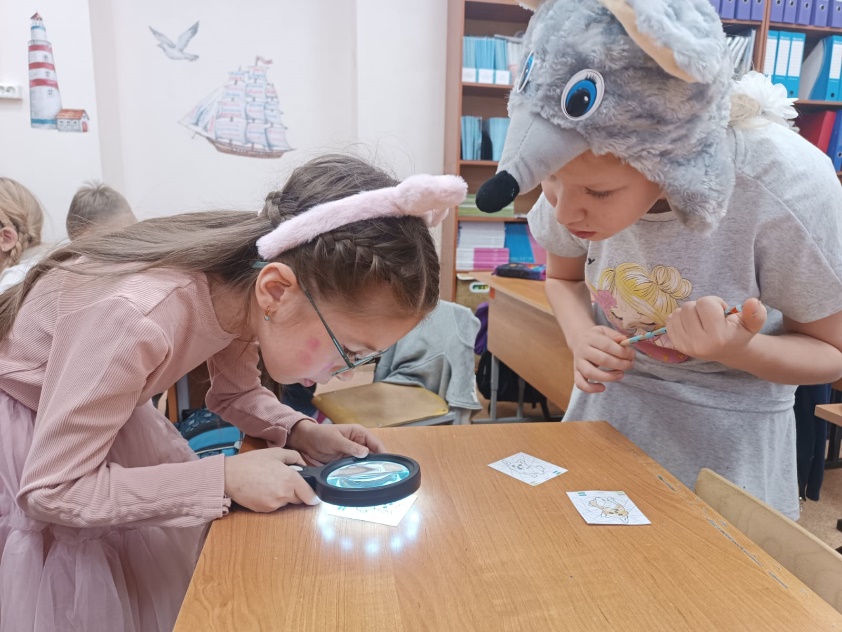 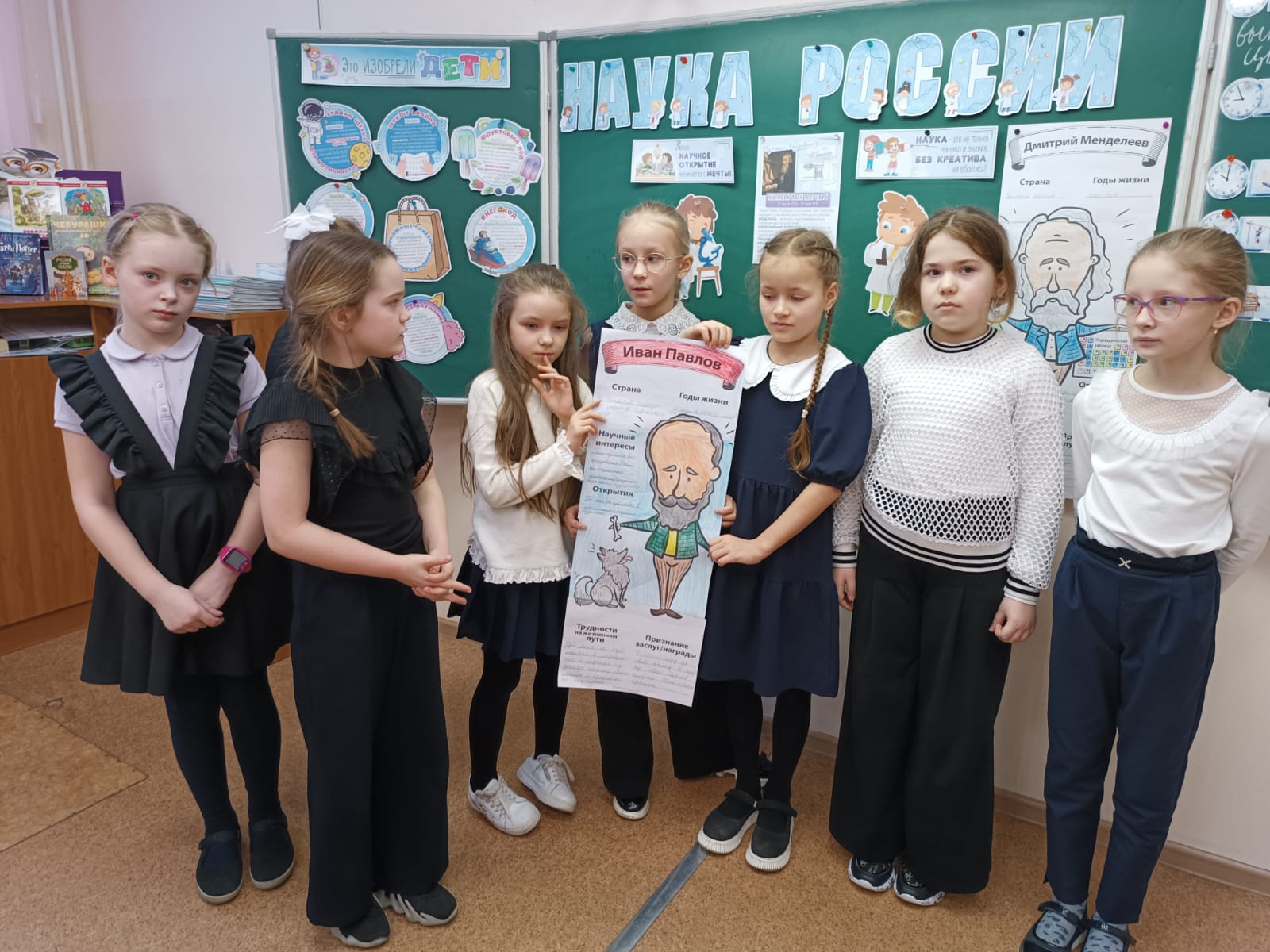 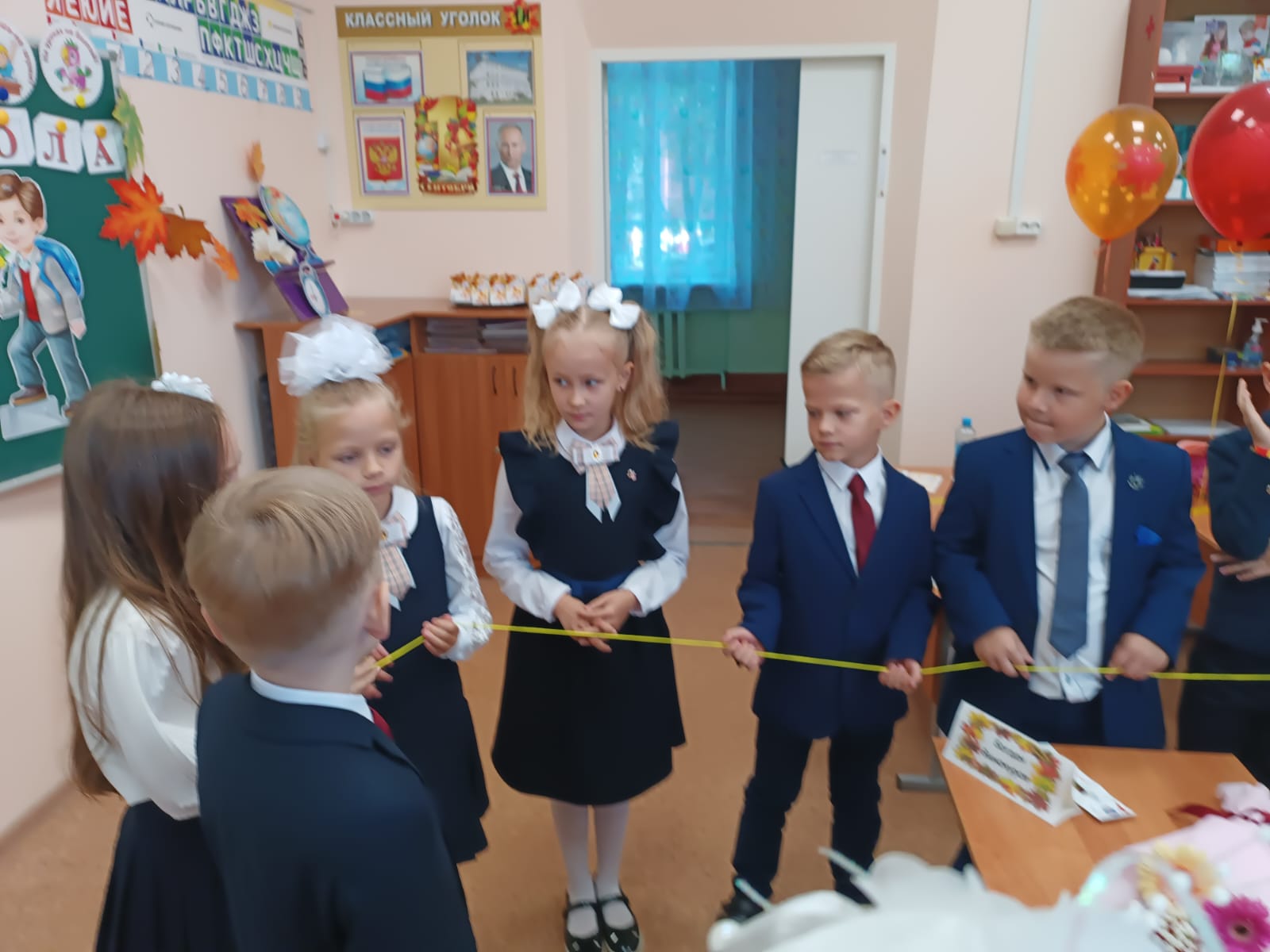 Обучение через игру 
и радость открытий
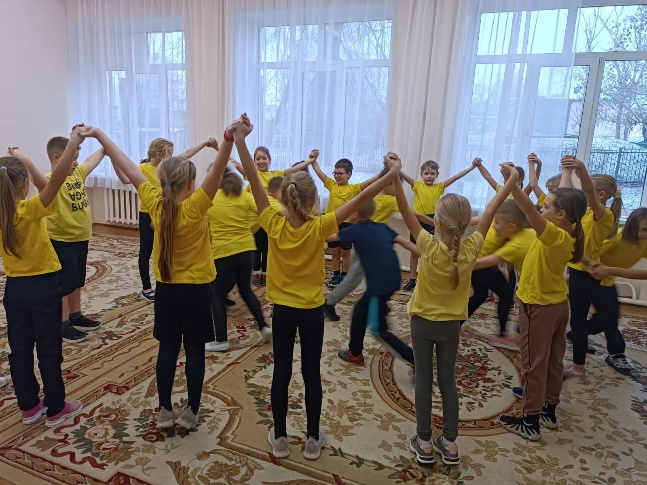 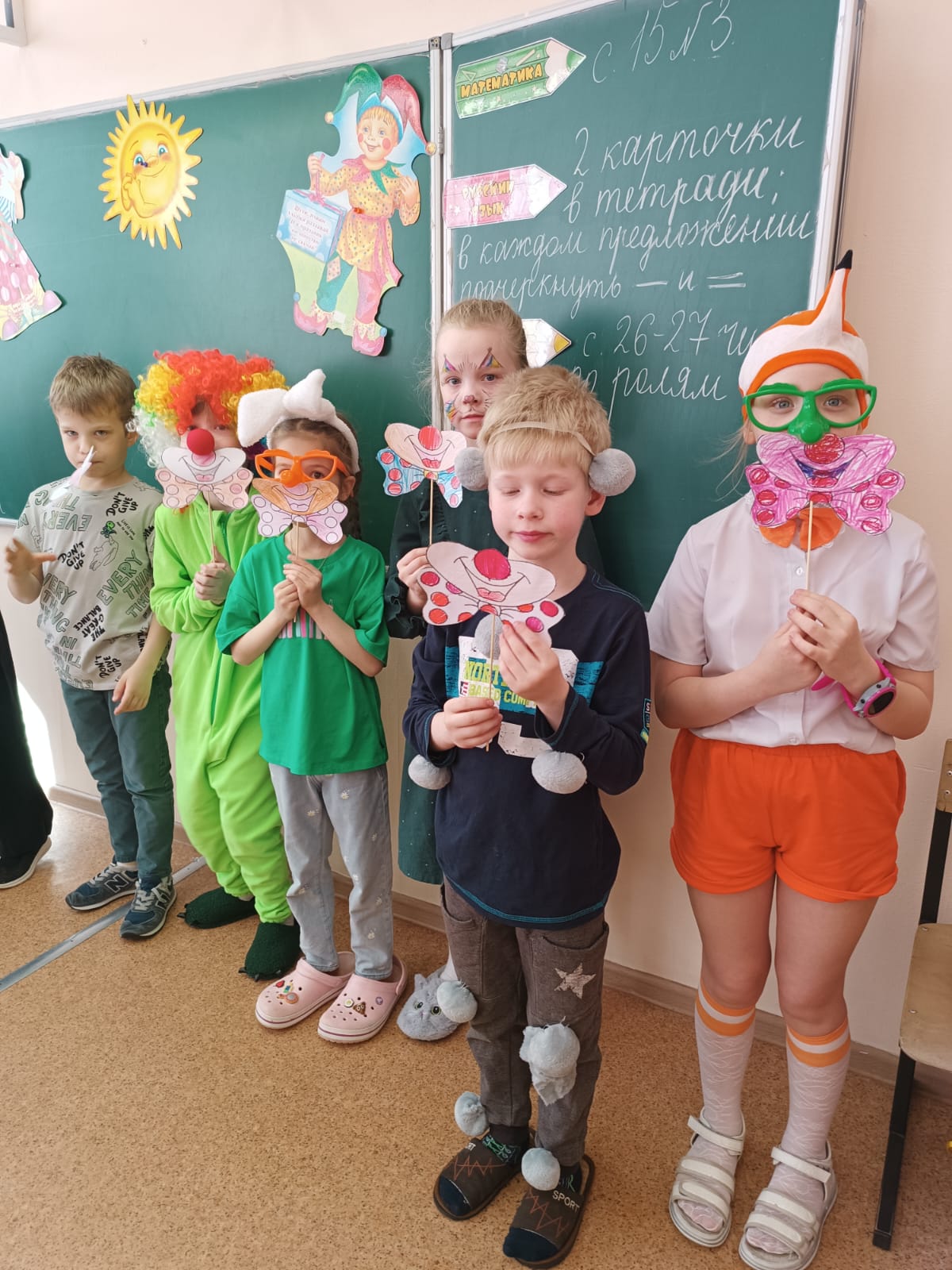 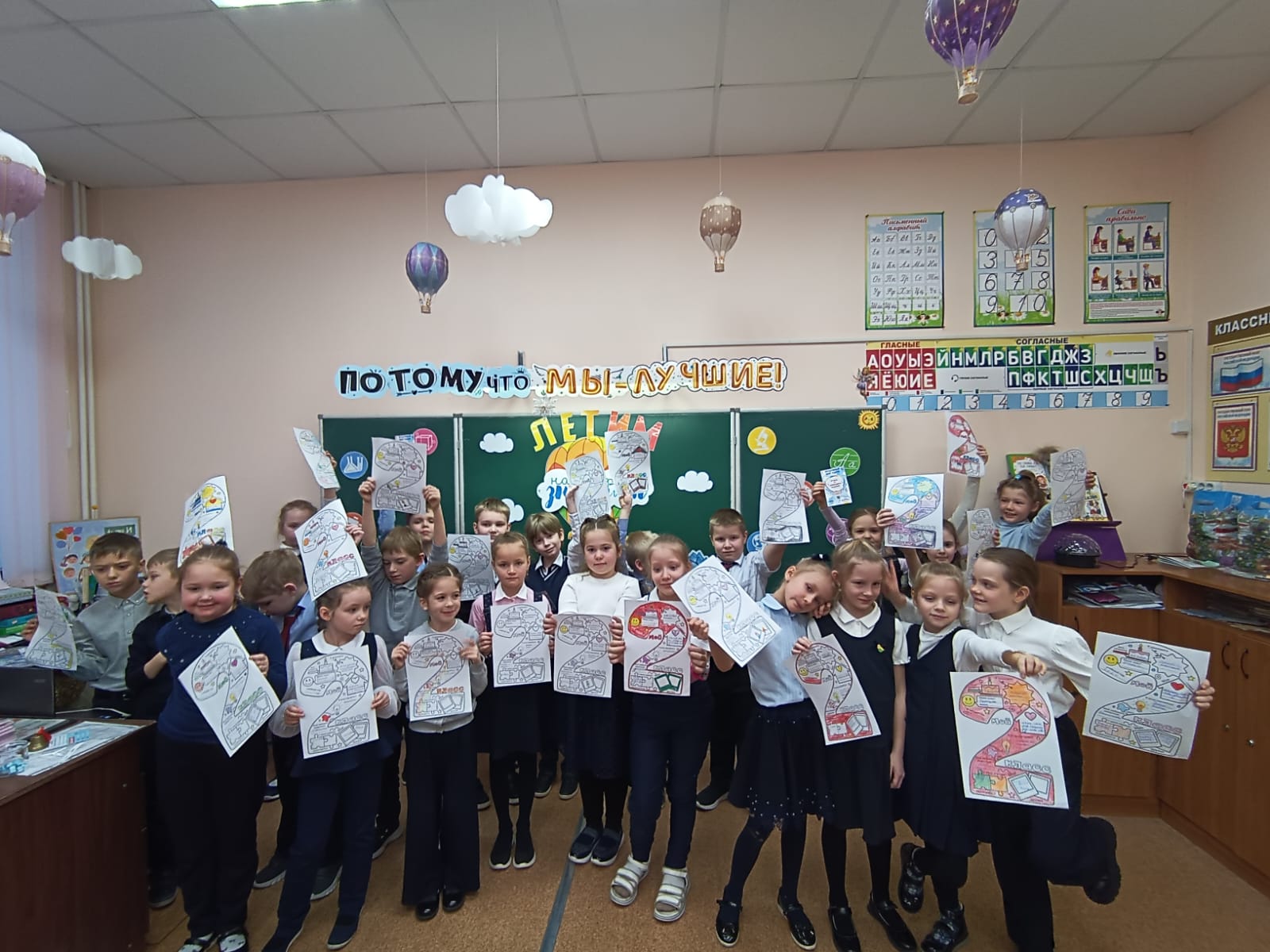 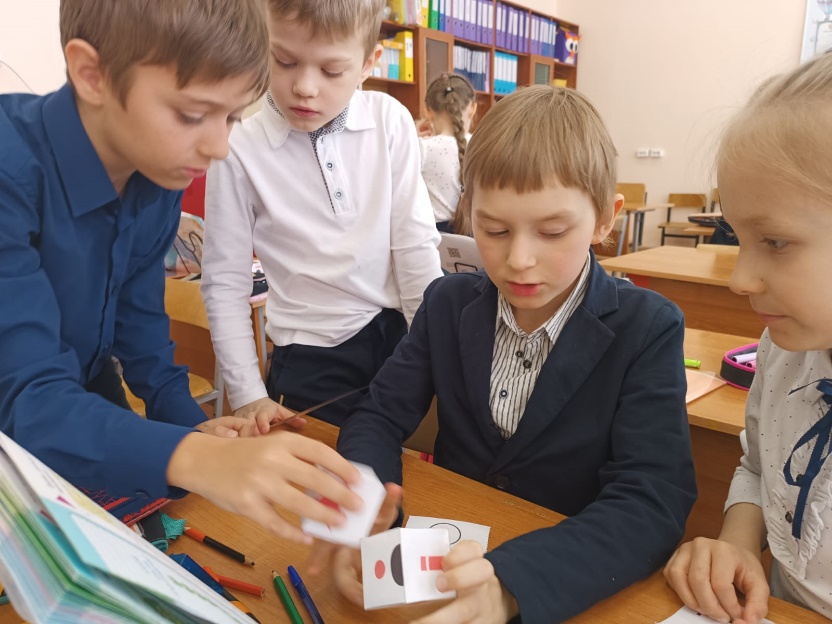 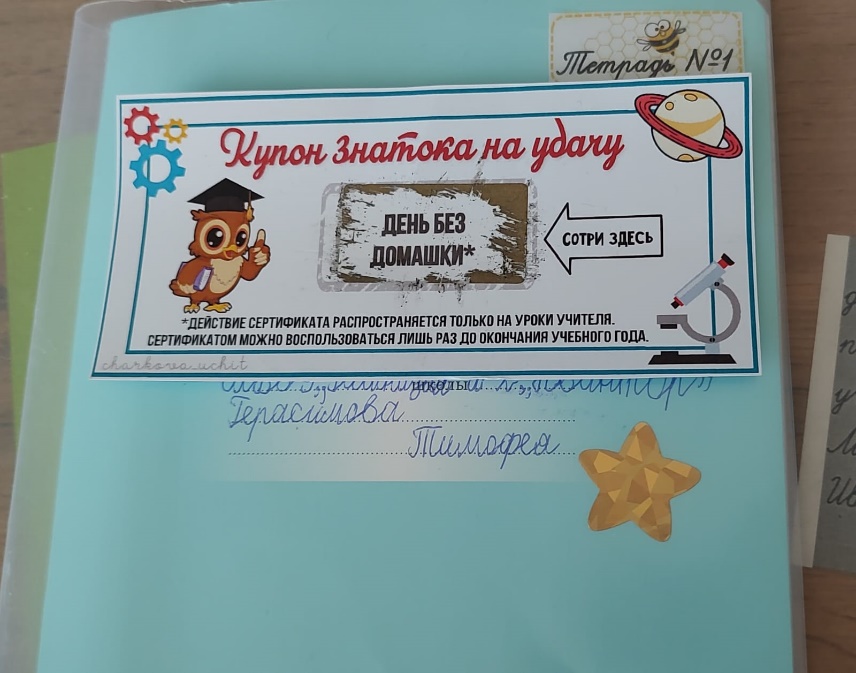 Система поощрений
Геймификация
Визуализация
Пиксель-арт
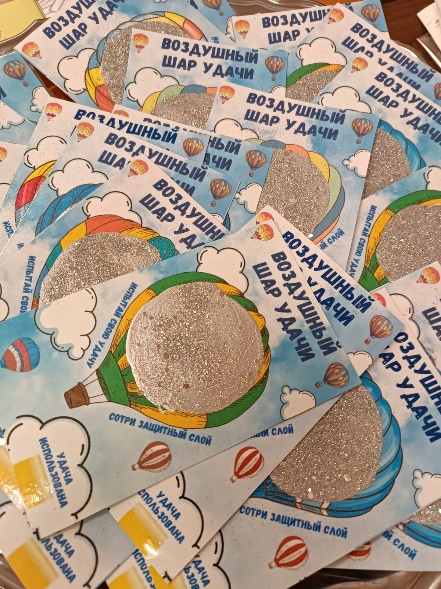 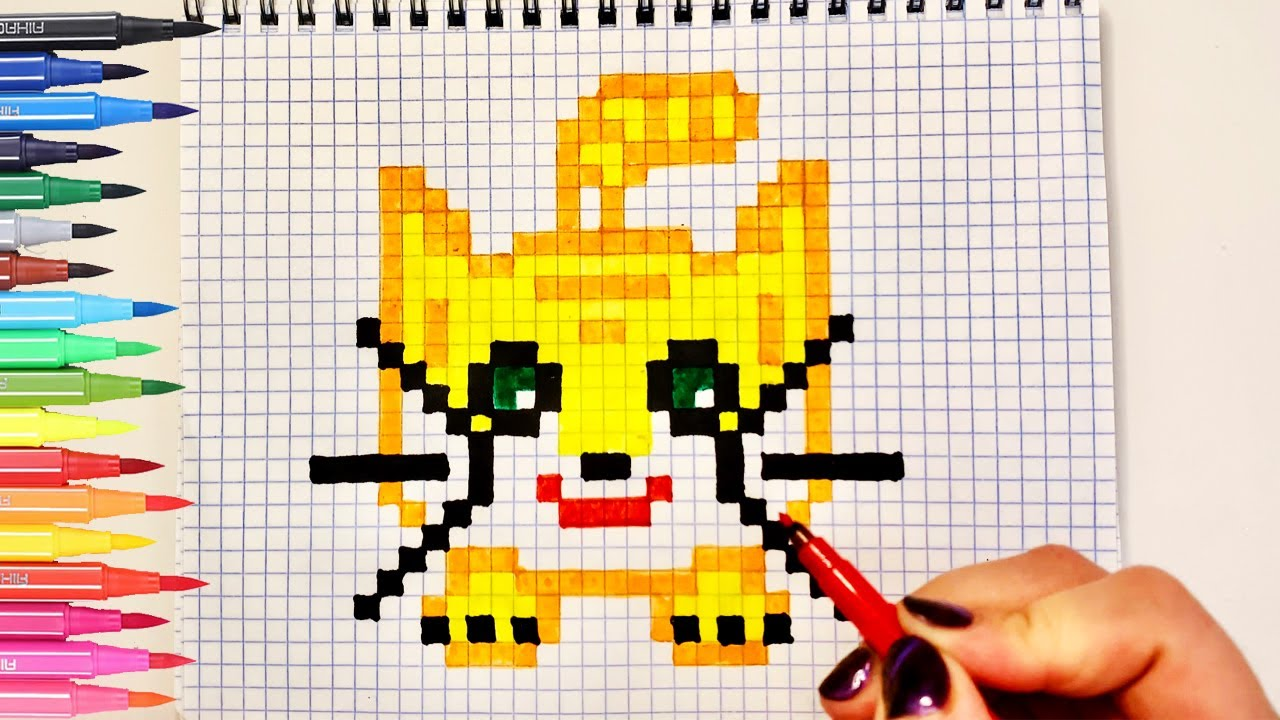 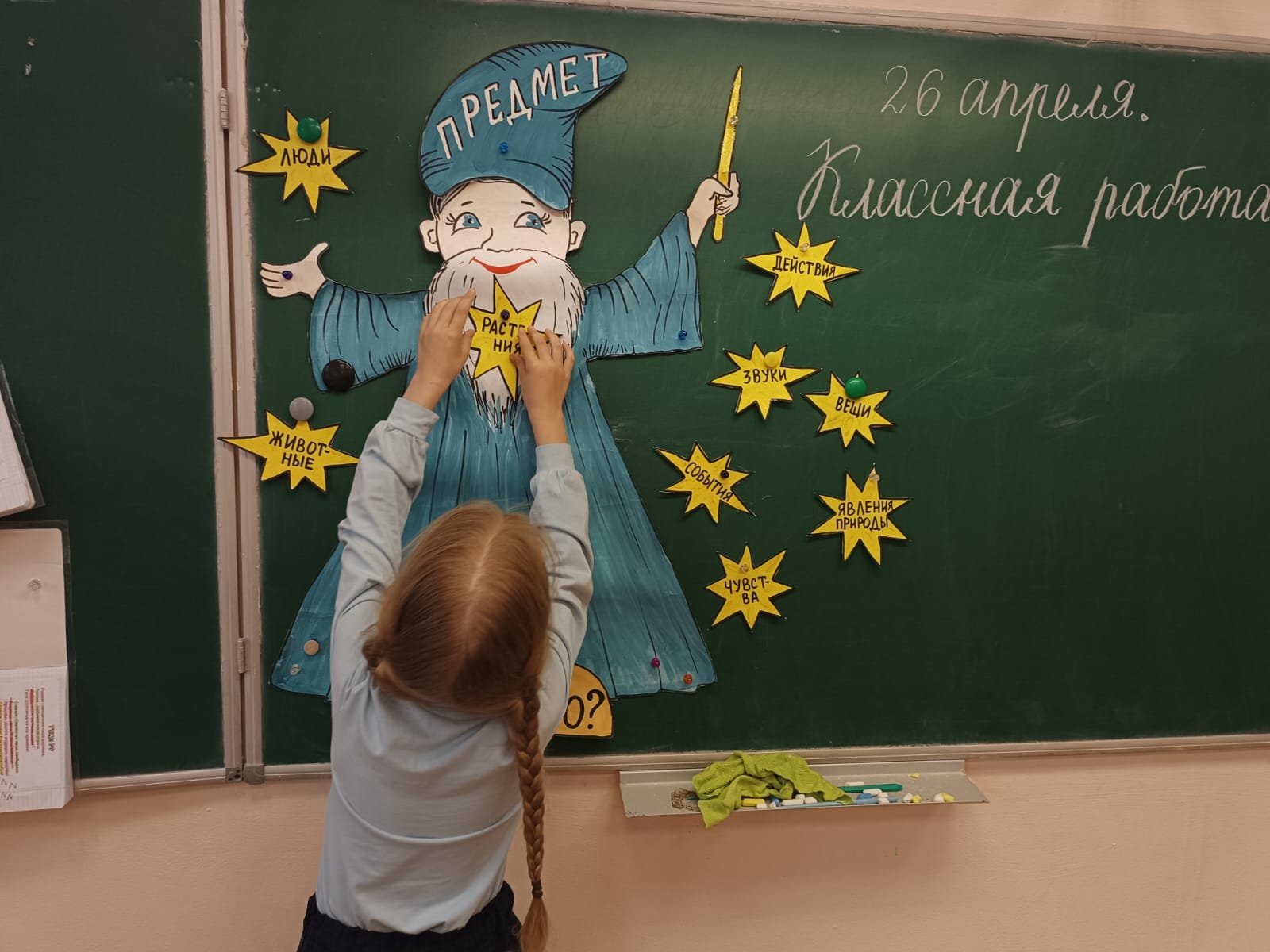 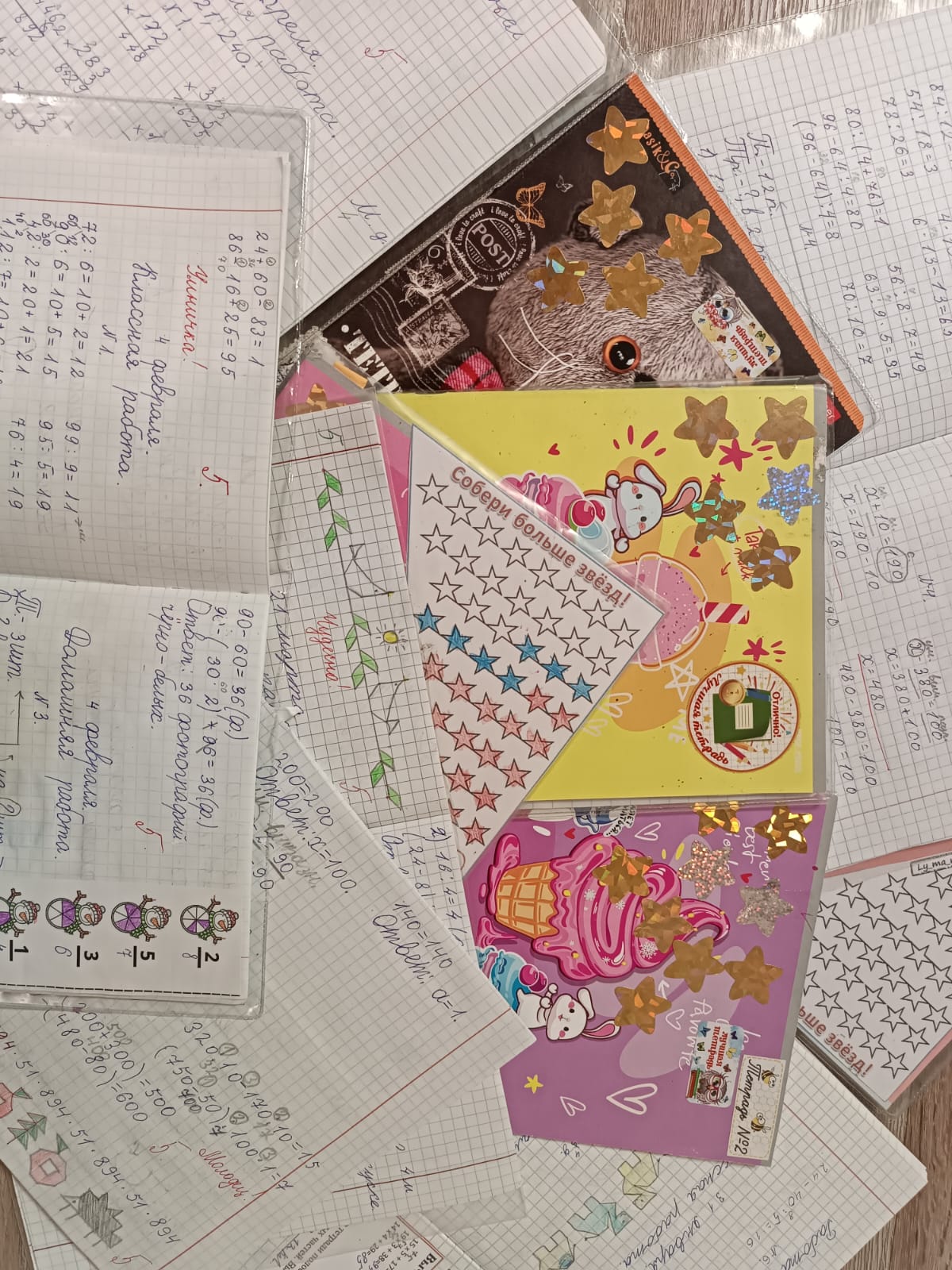 Тематические дни
«Изумрудный день»
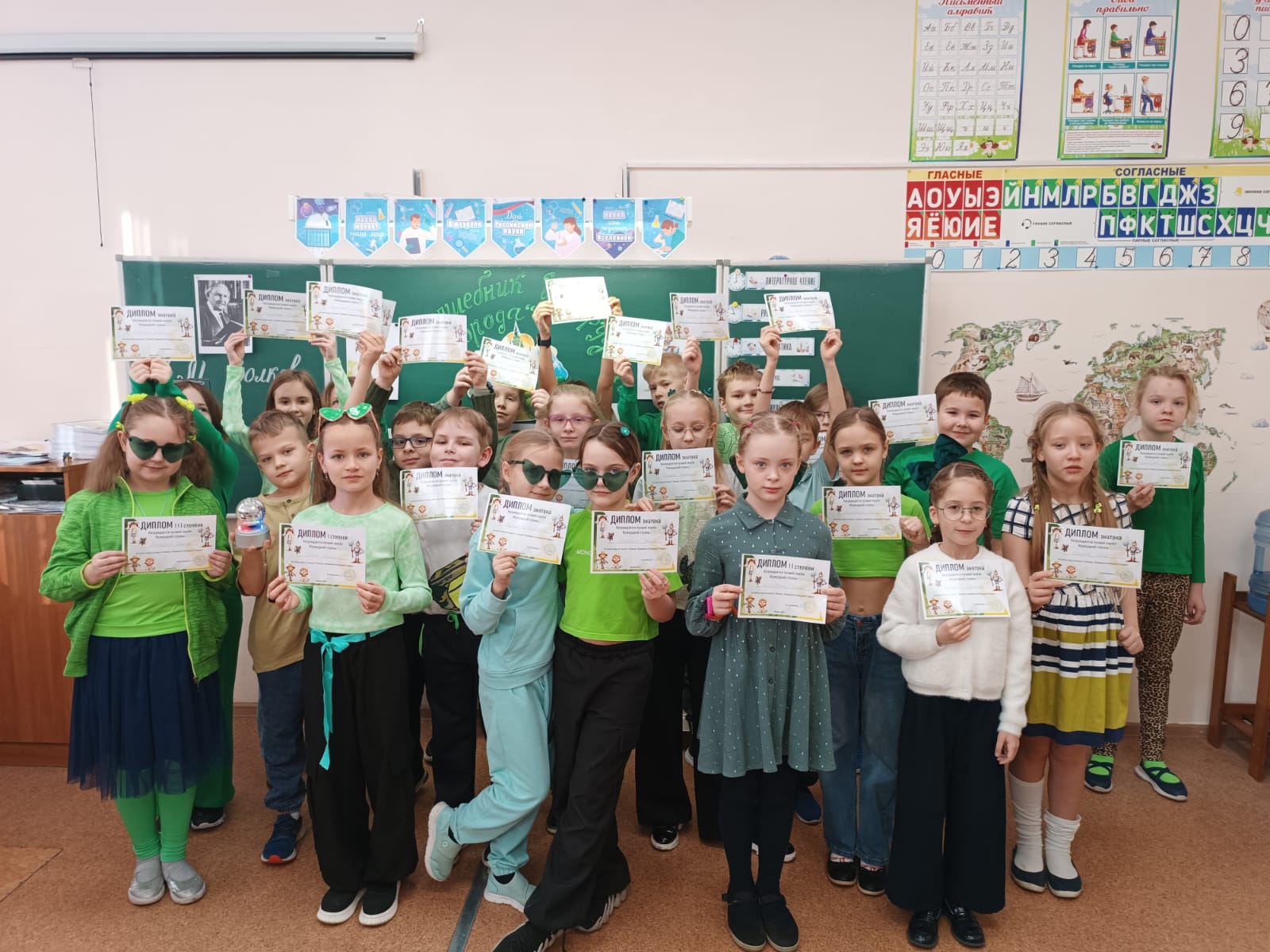 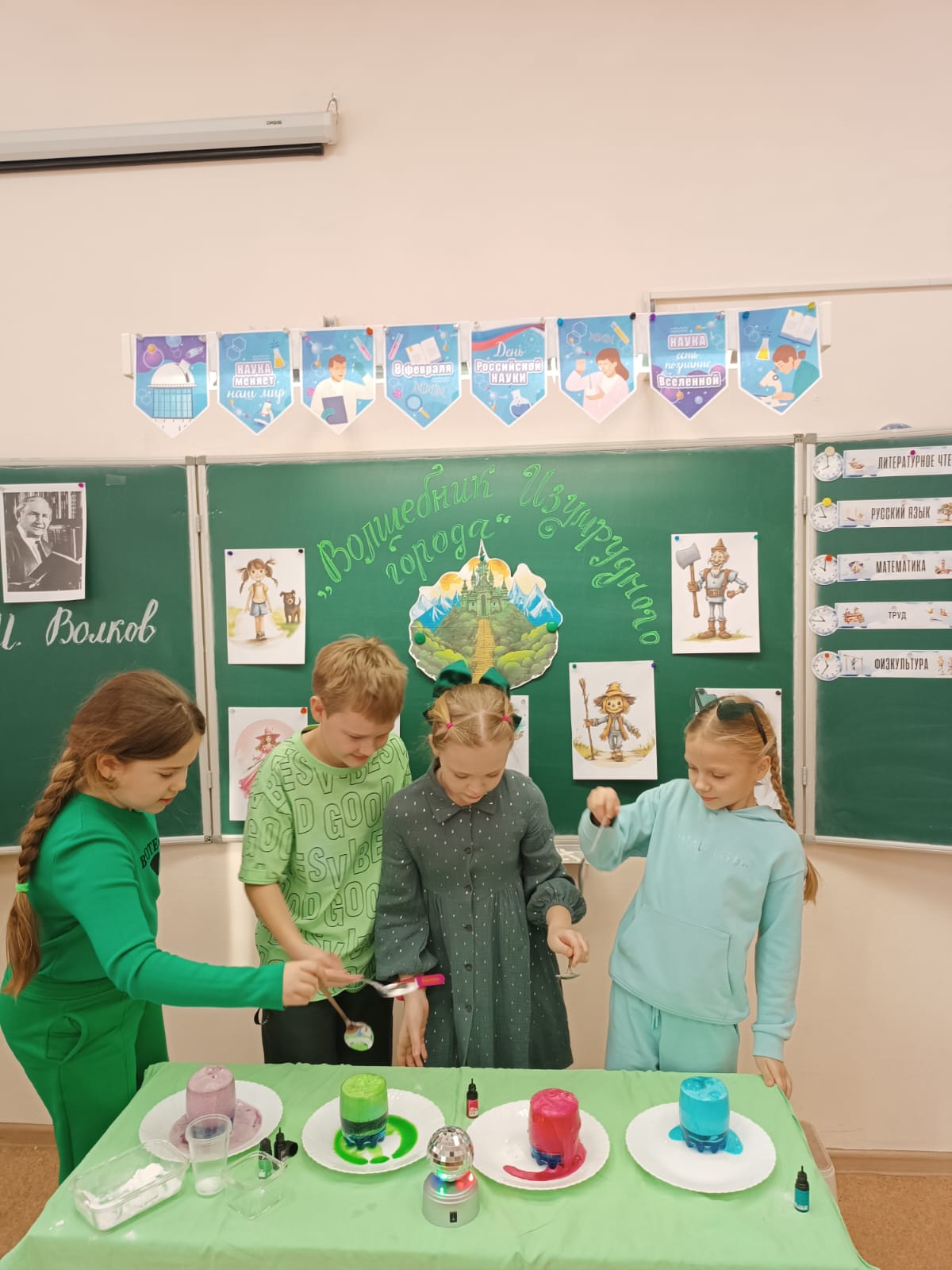 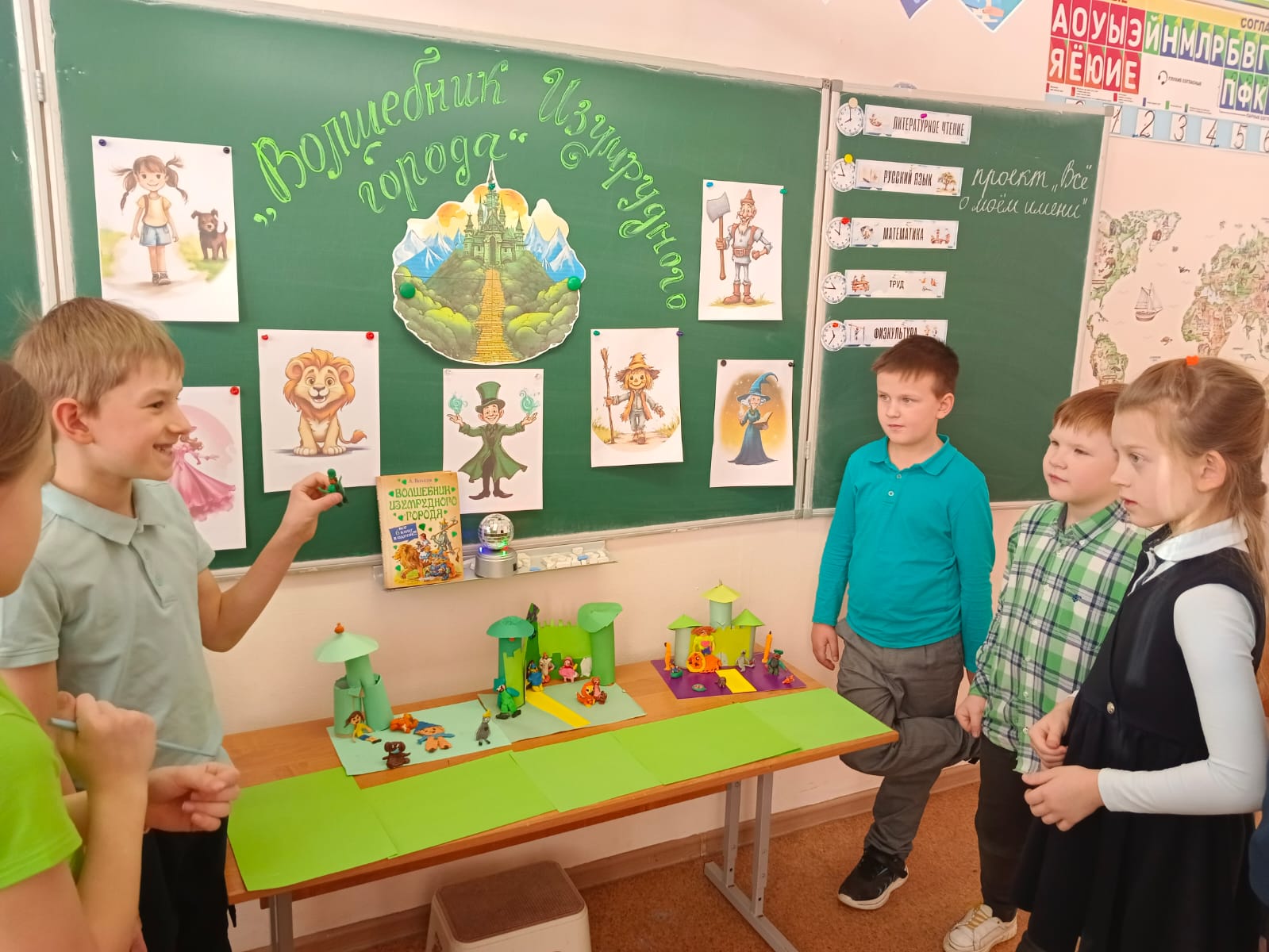 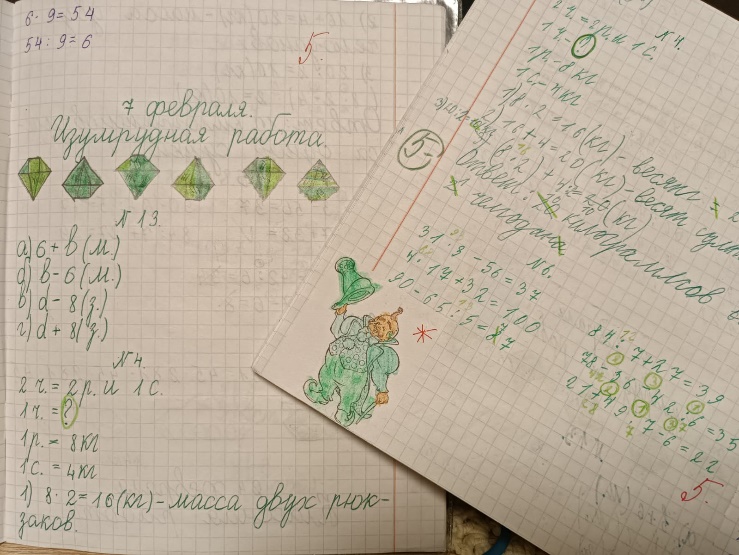 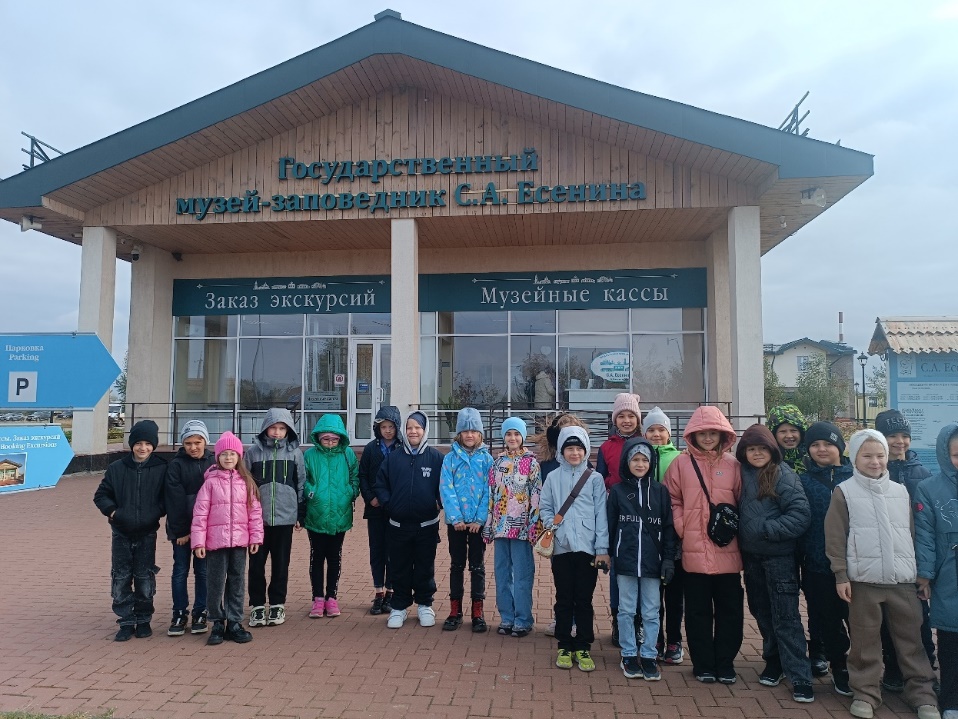 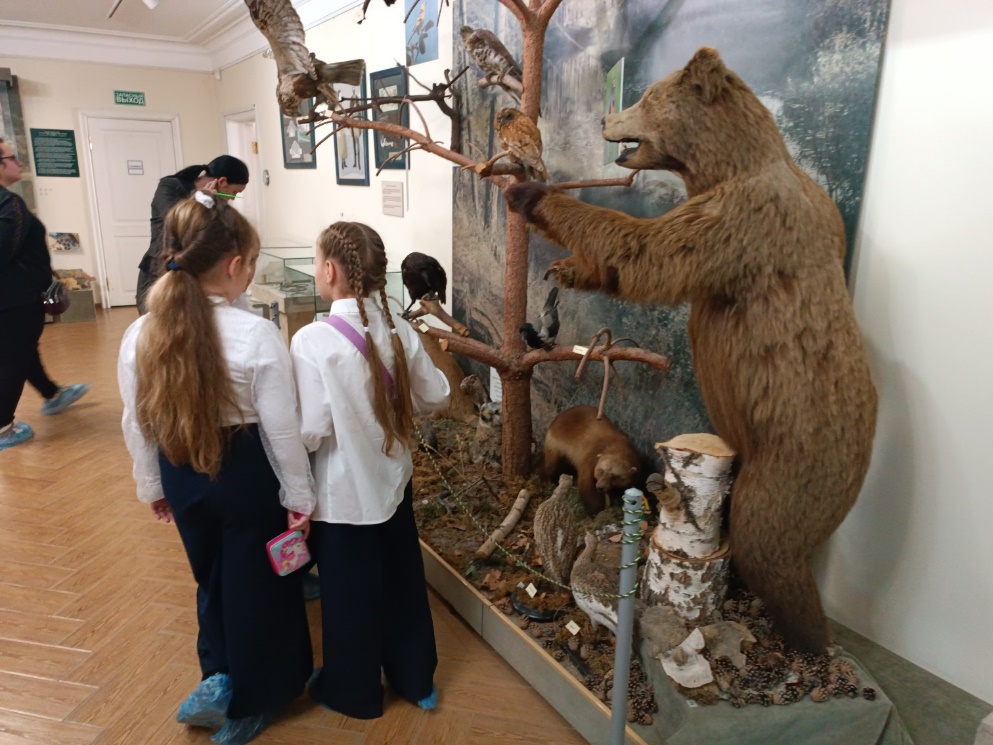 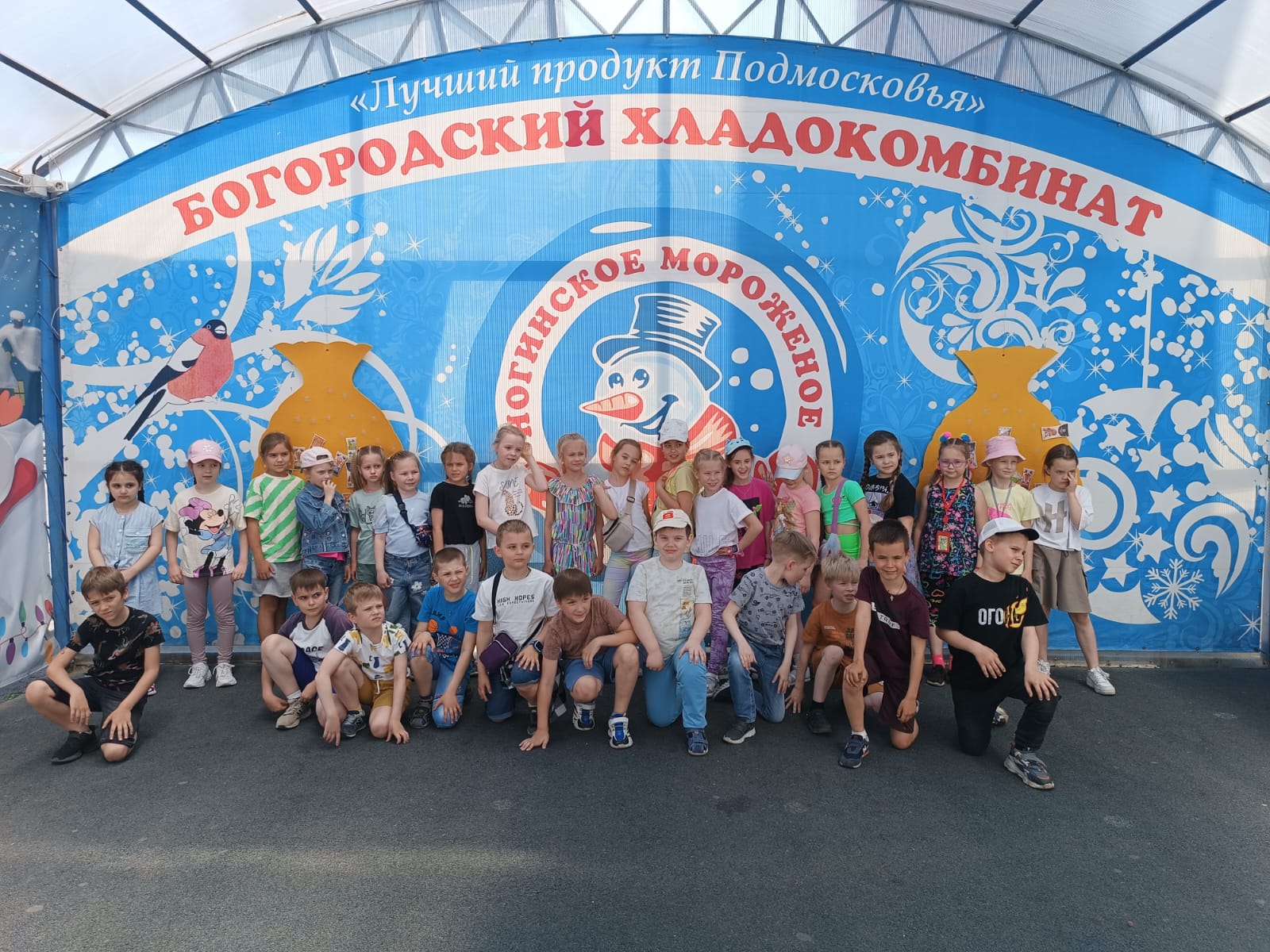 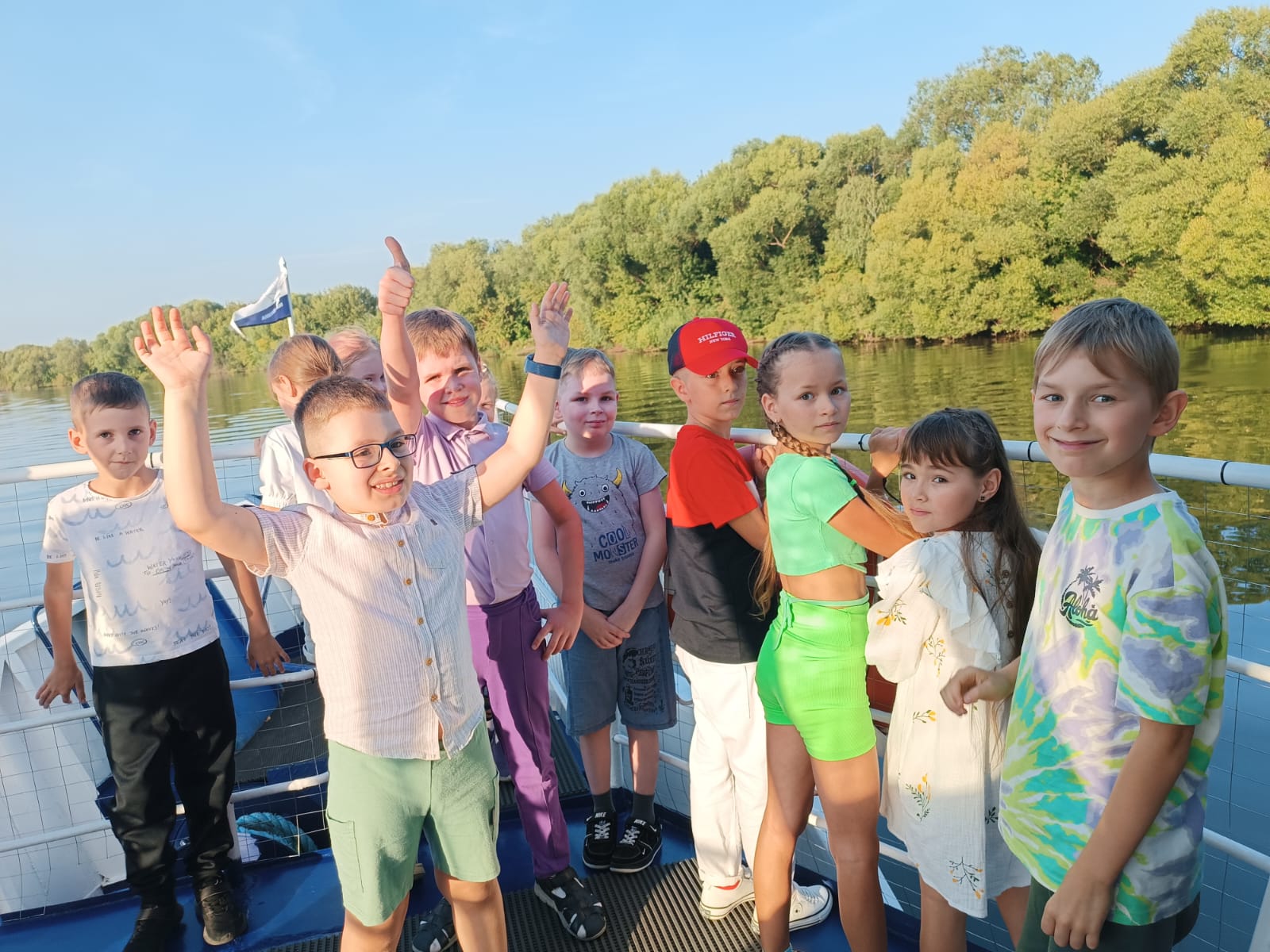 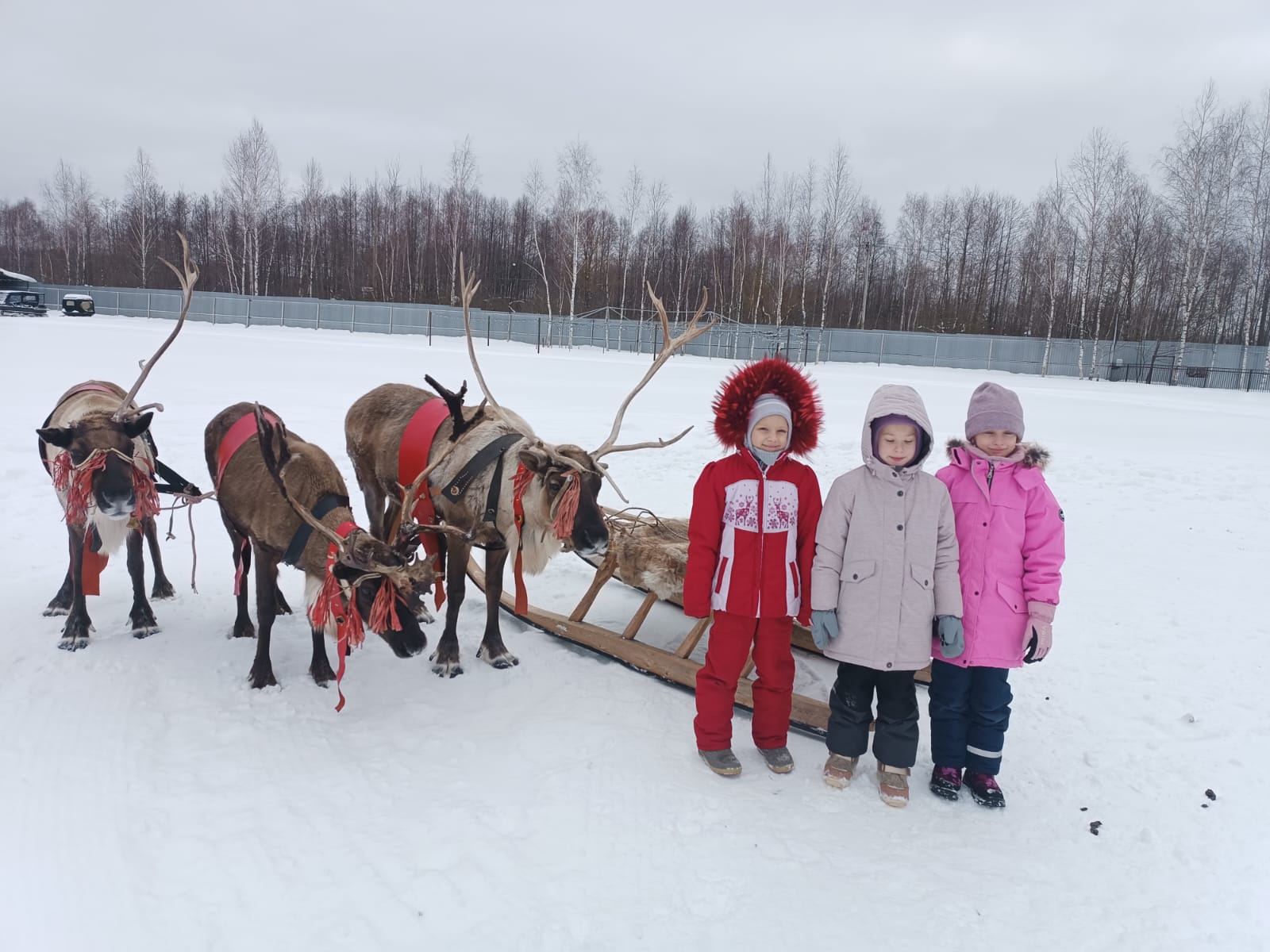 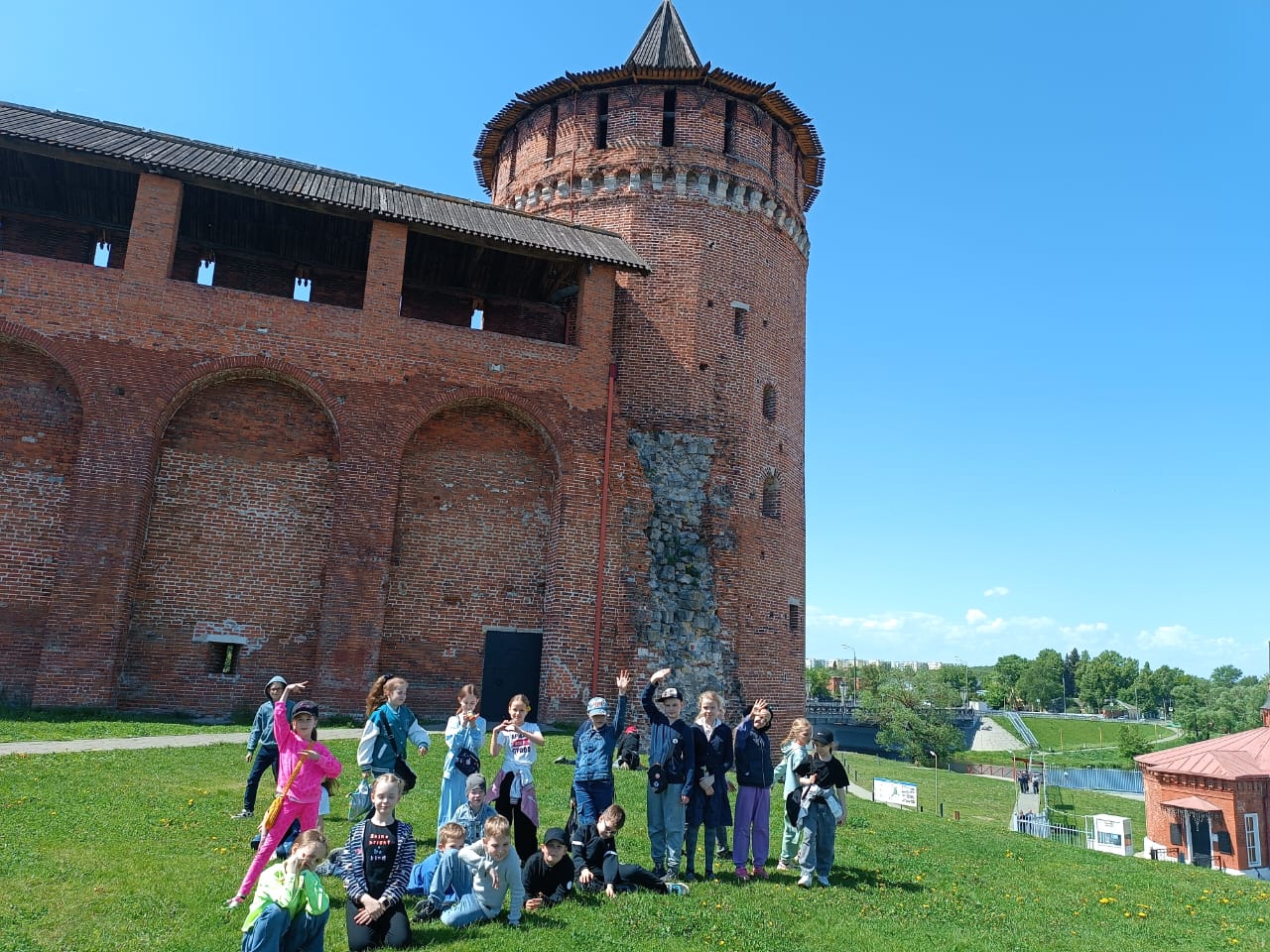 Путешествия по родному краю
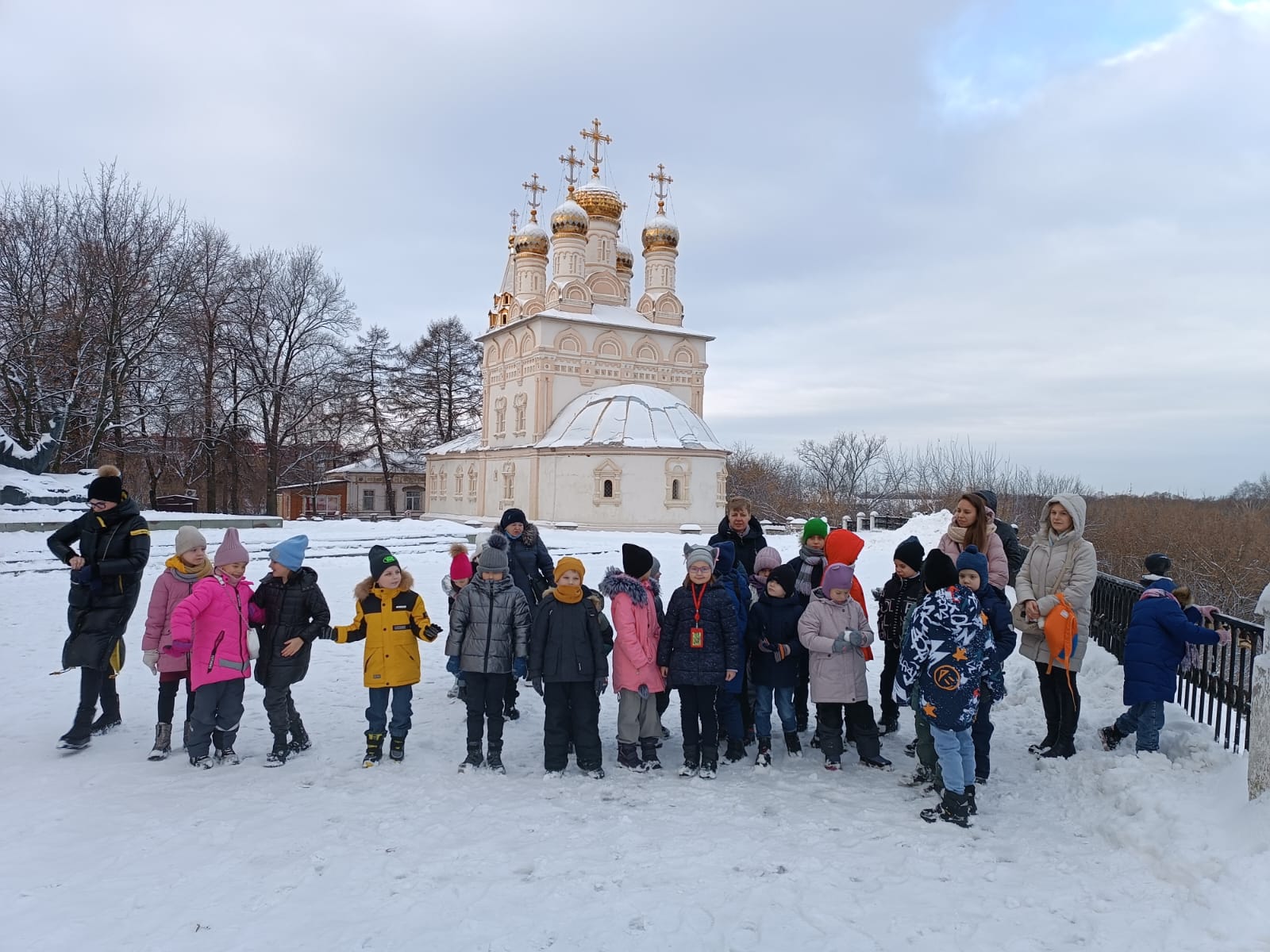 1. Родной край (природные и культурные достопримечательности)
2. Художественно-эстетическое (музыка, театр, цирк и т.д.)
3. Спорт (всевозможные двигательные активности)
4. Общение с животными (контактный зоопарк, питомники)
5. Творческое (писатели, художники, умельцы, экскурсии на производство)
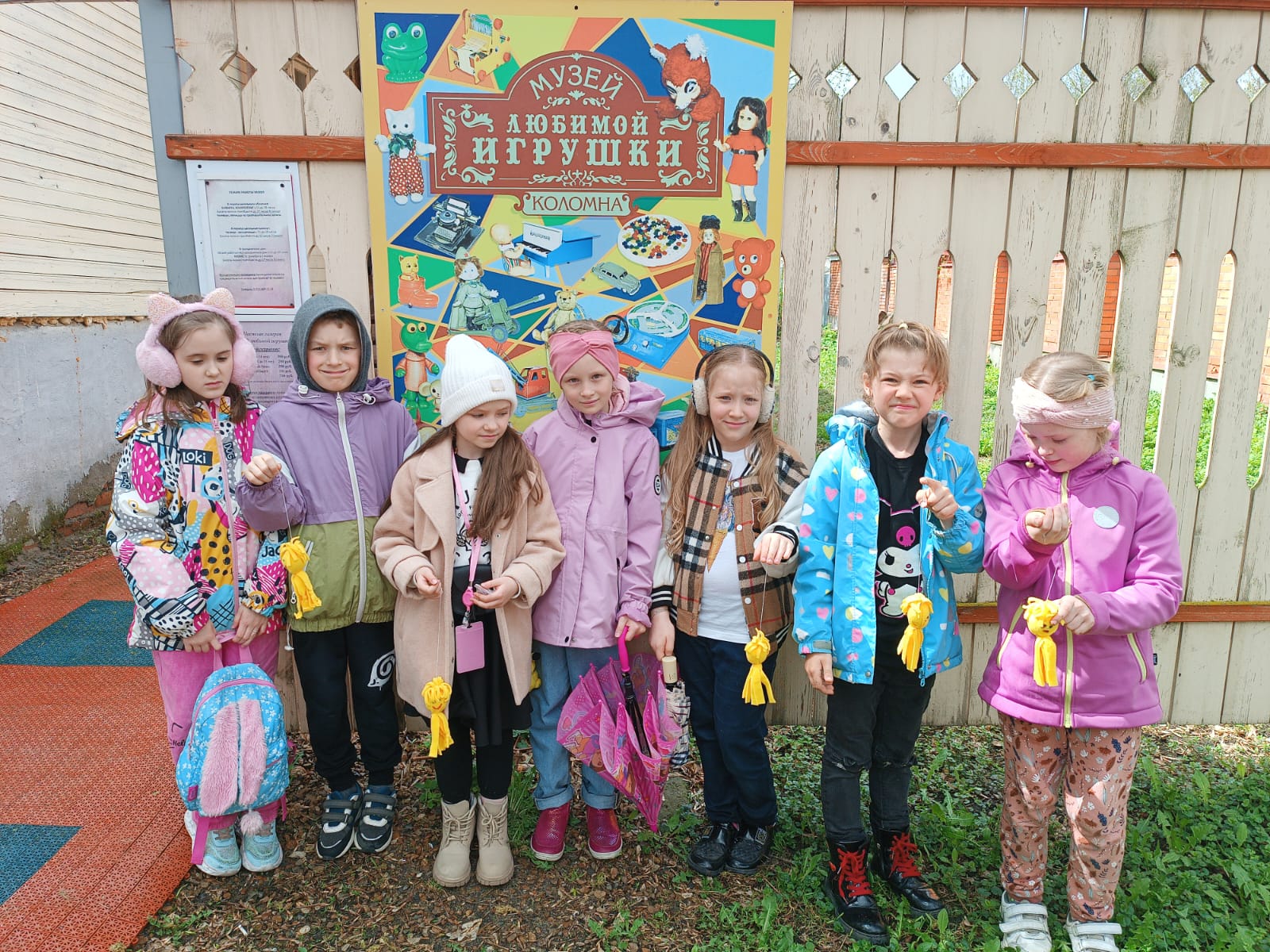 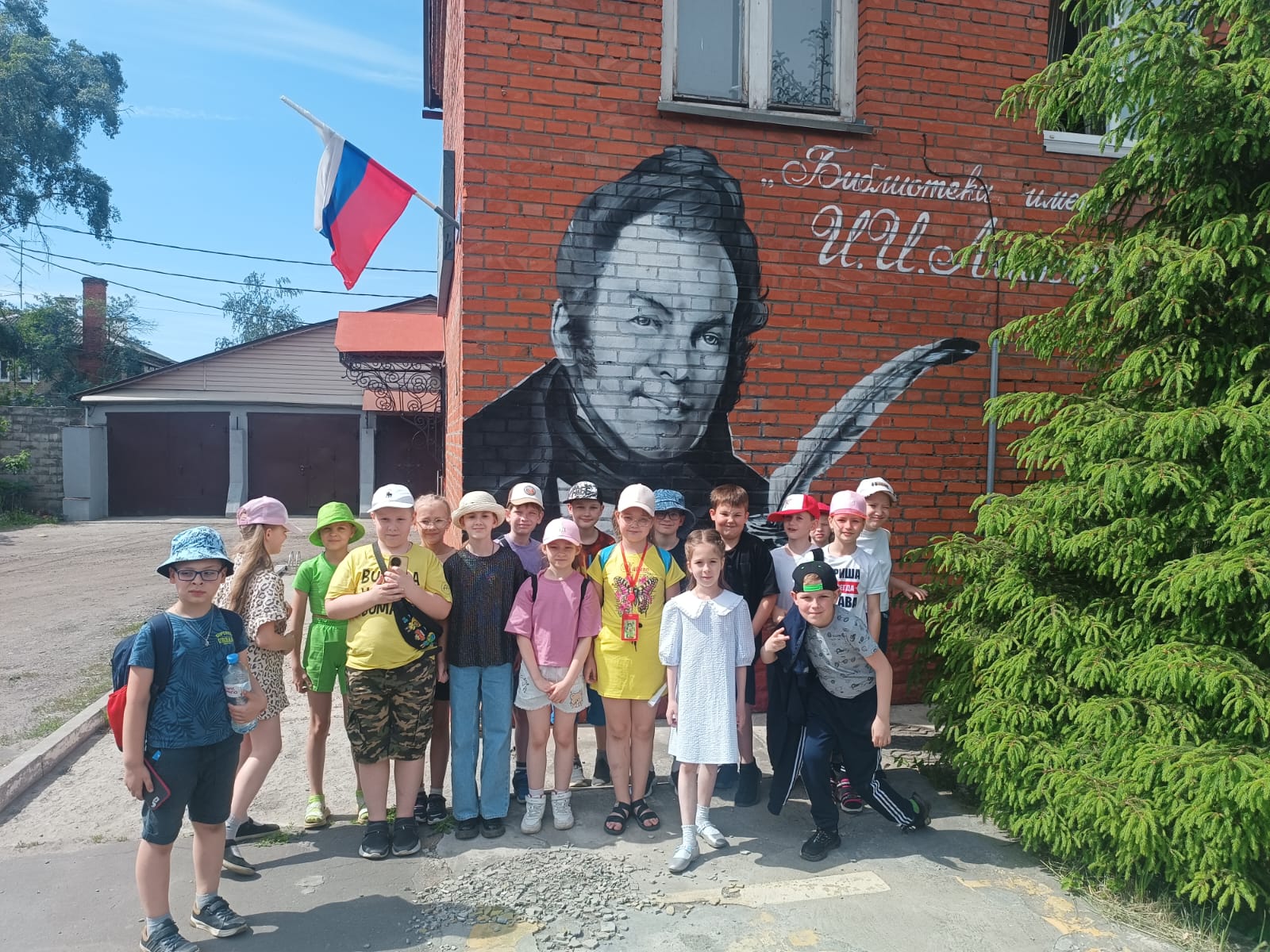 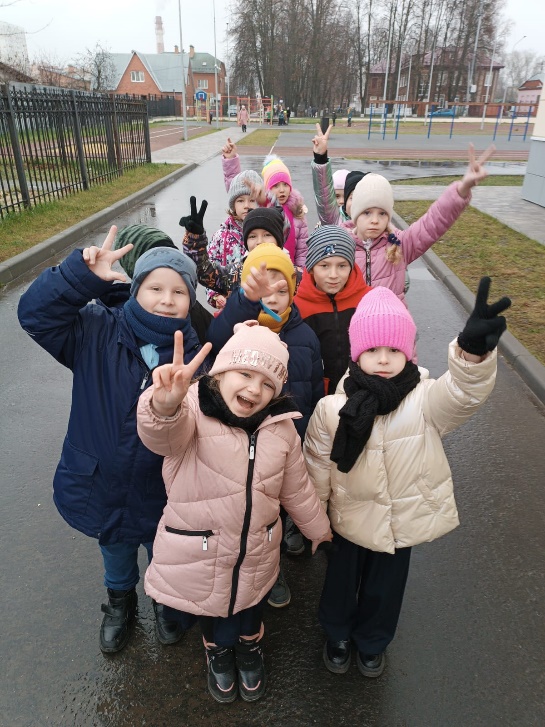 Фиксация успехов
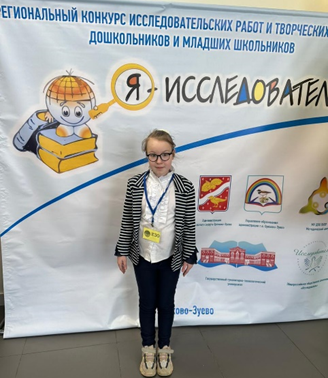 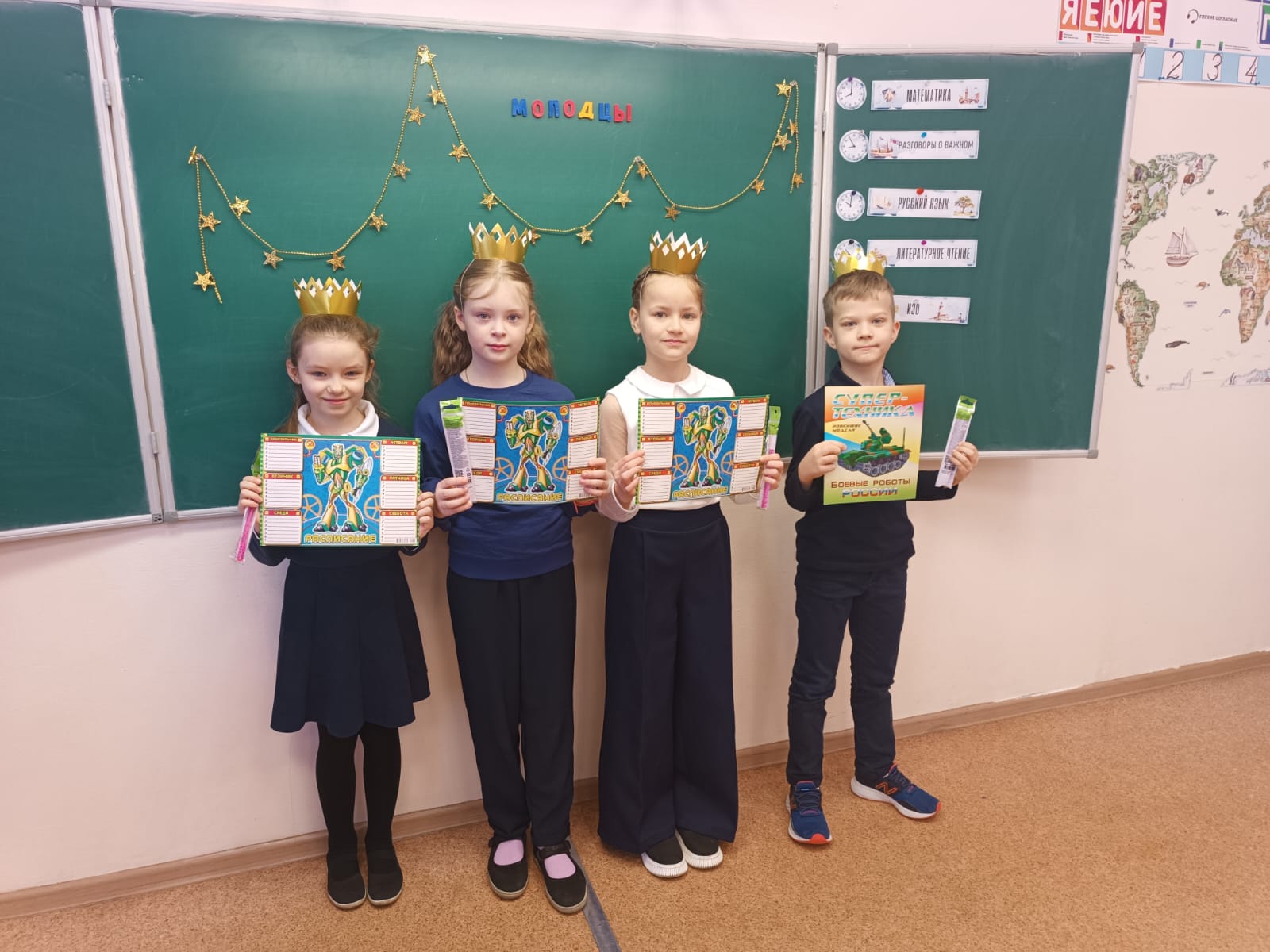 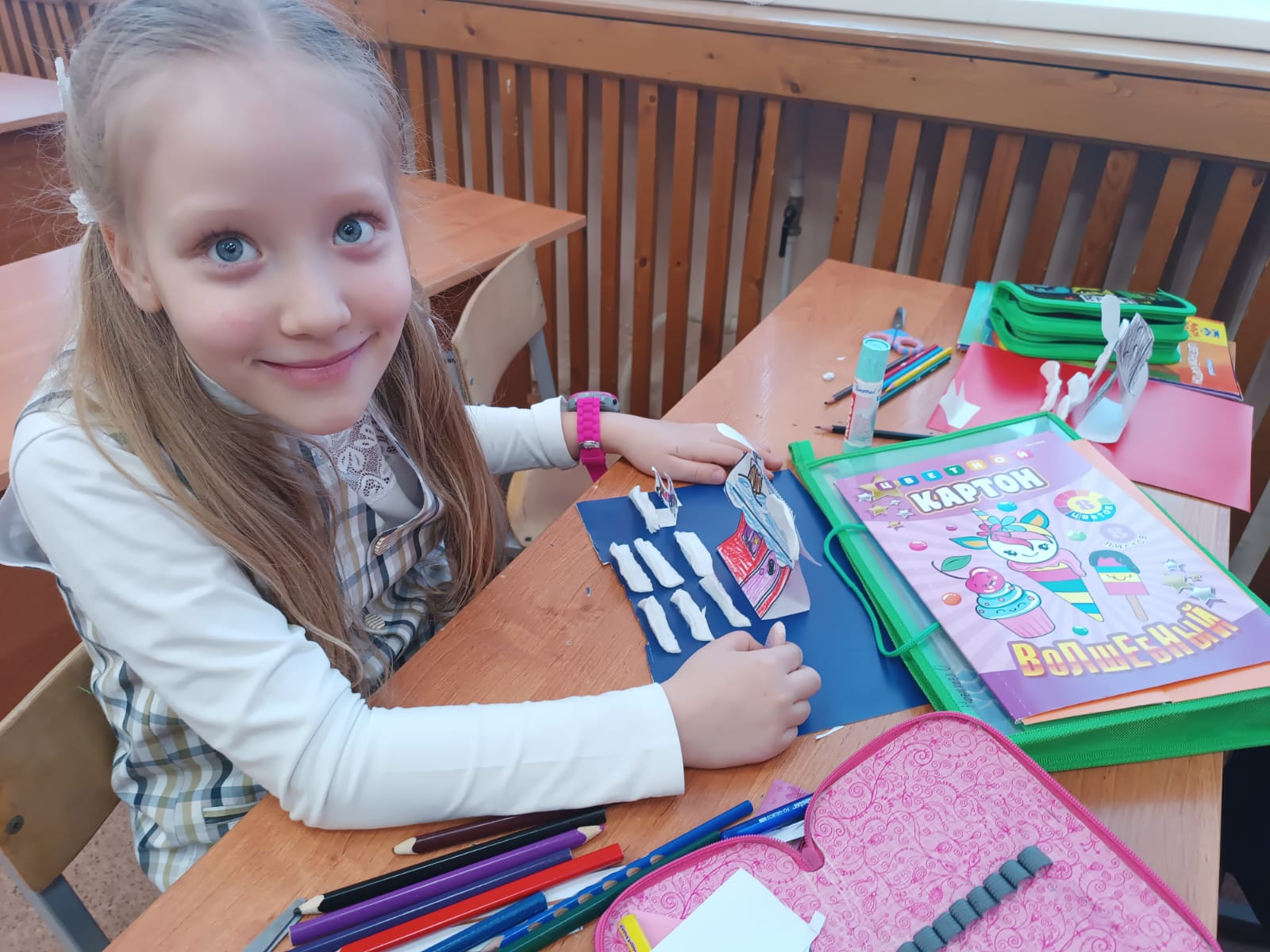 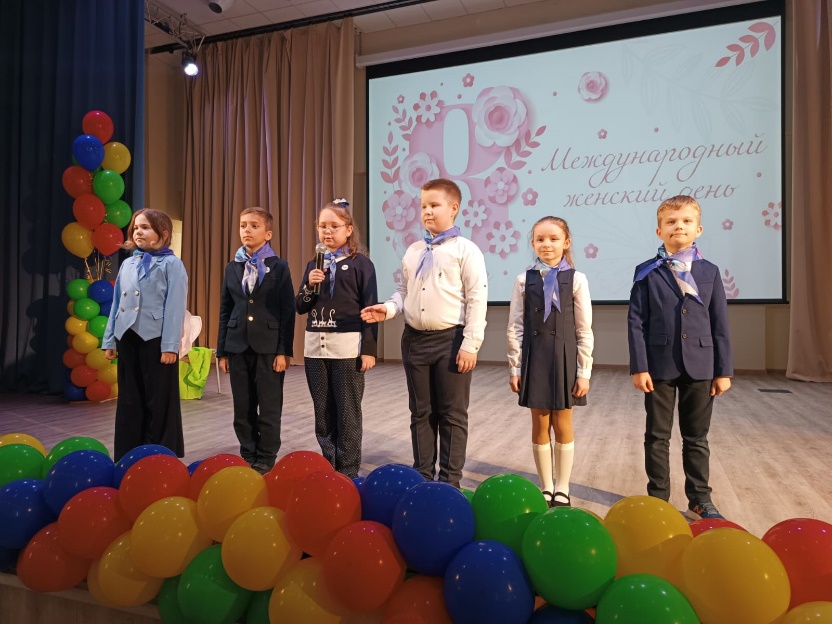 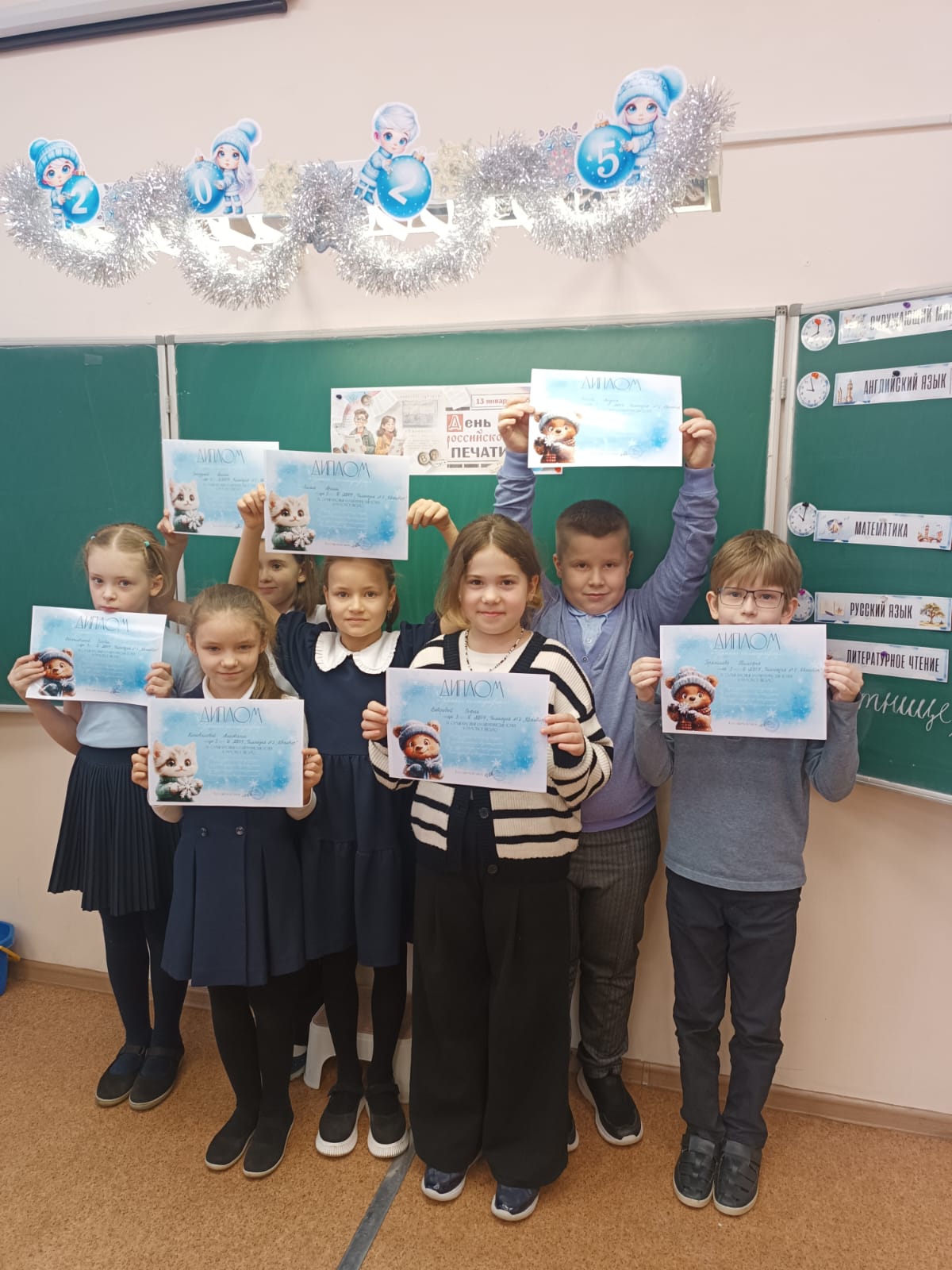 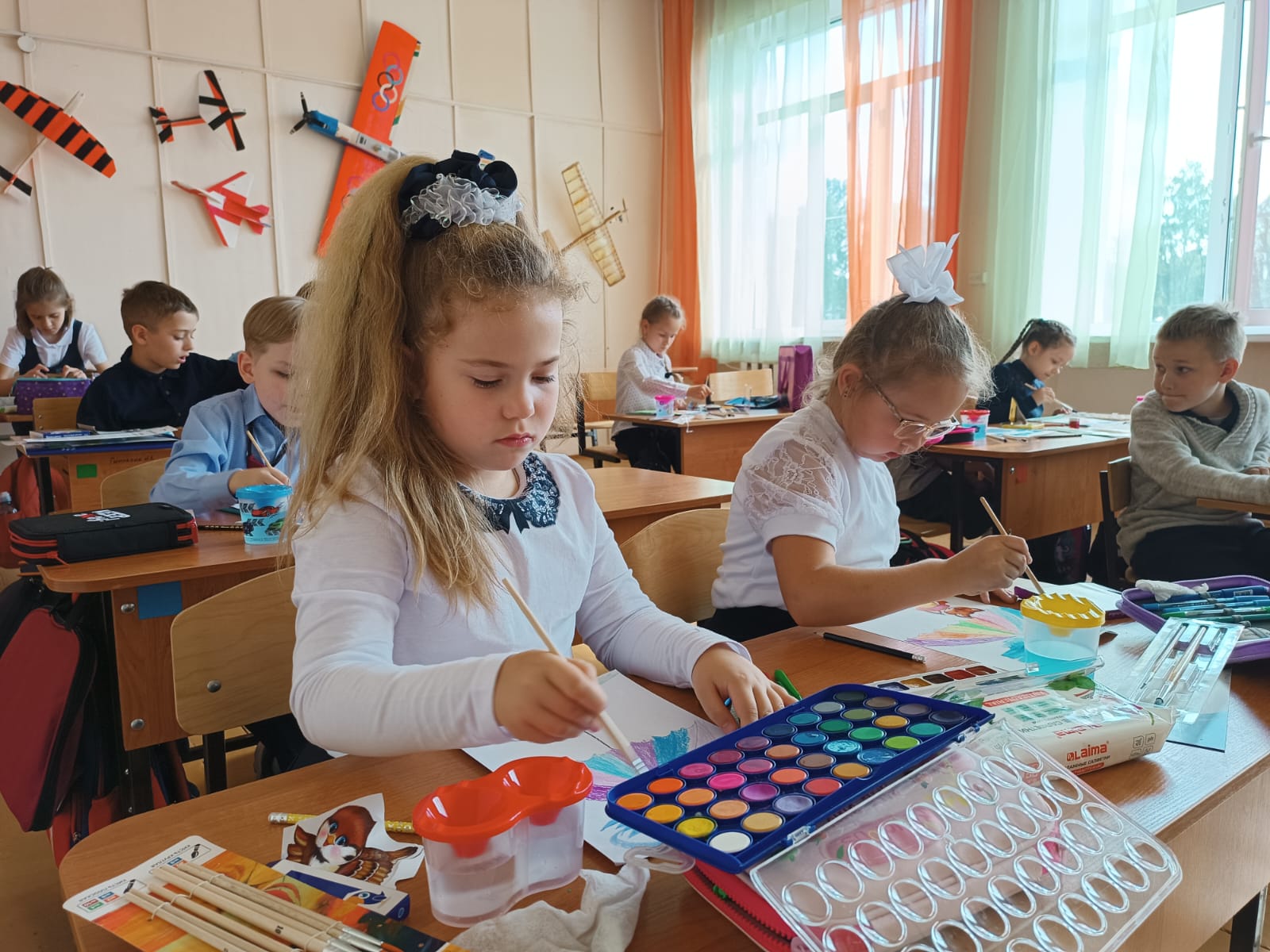 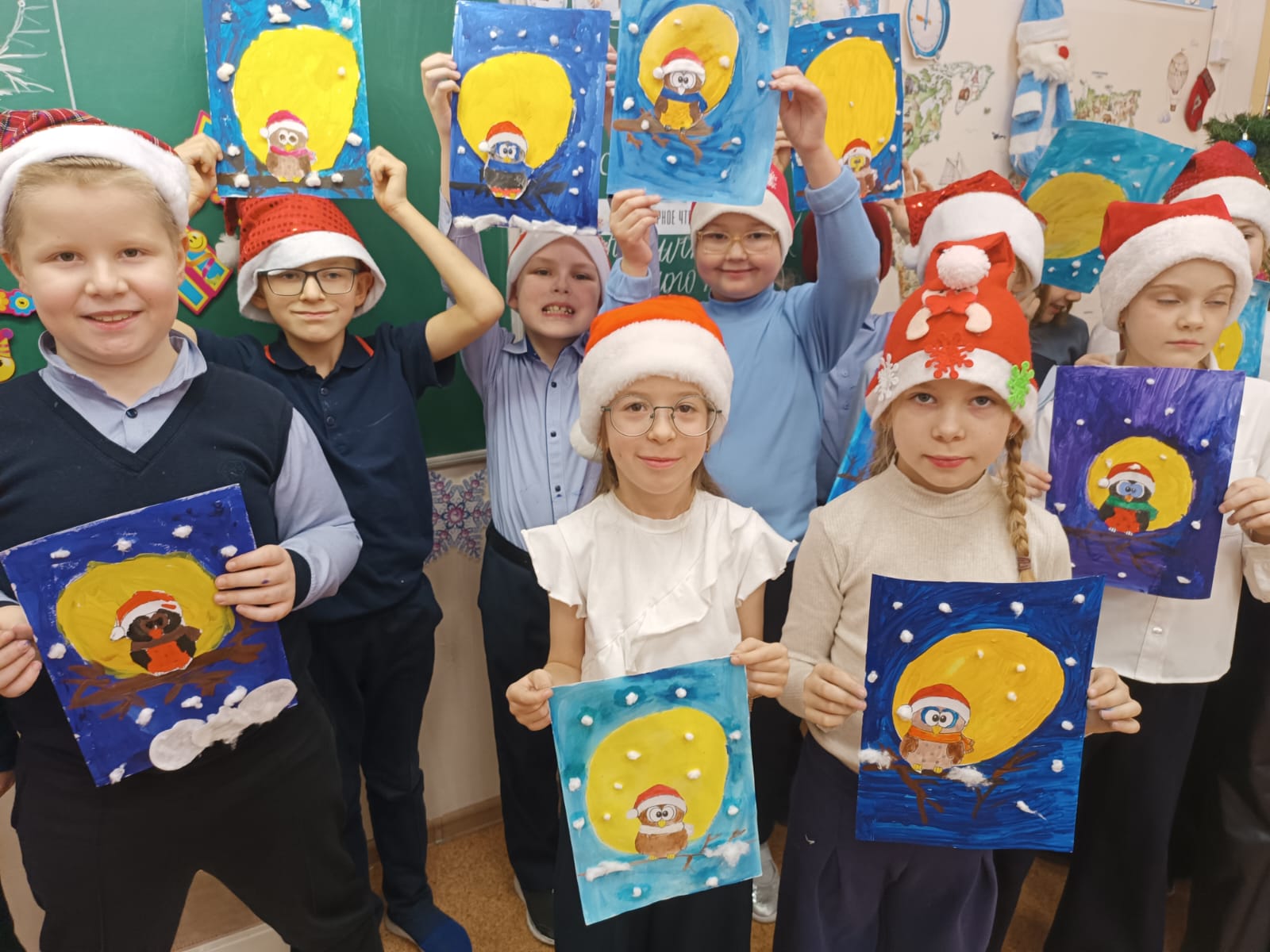 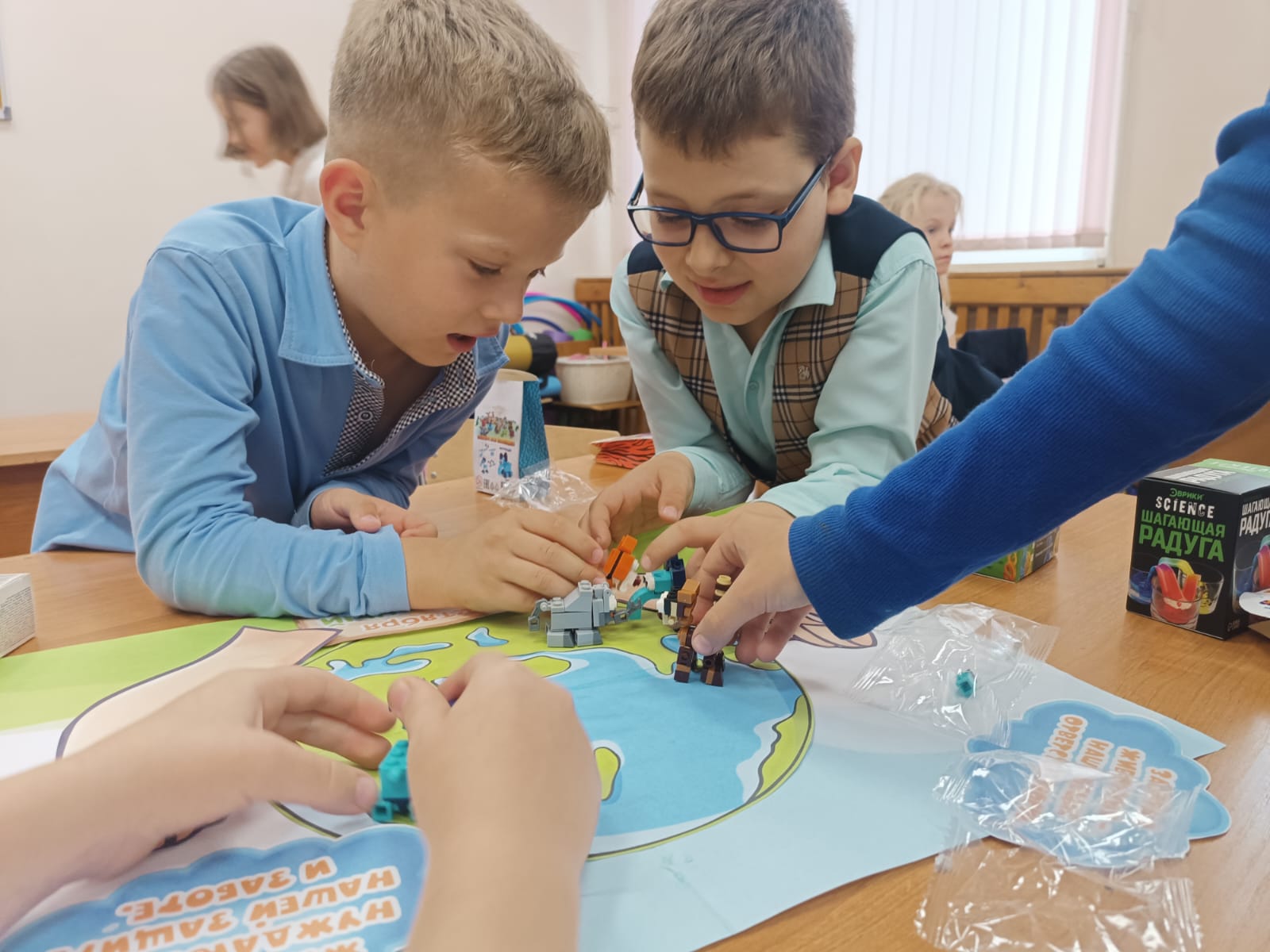 Летние приключения
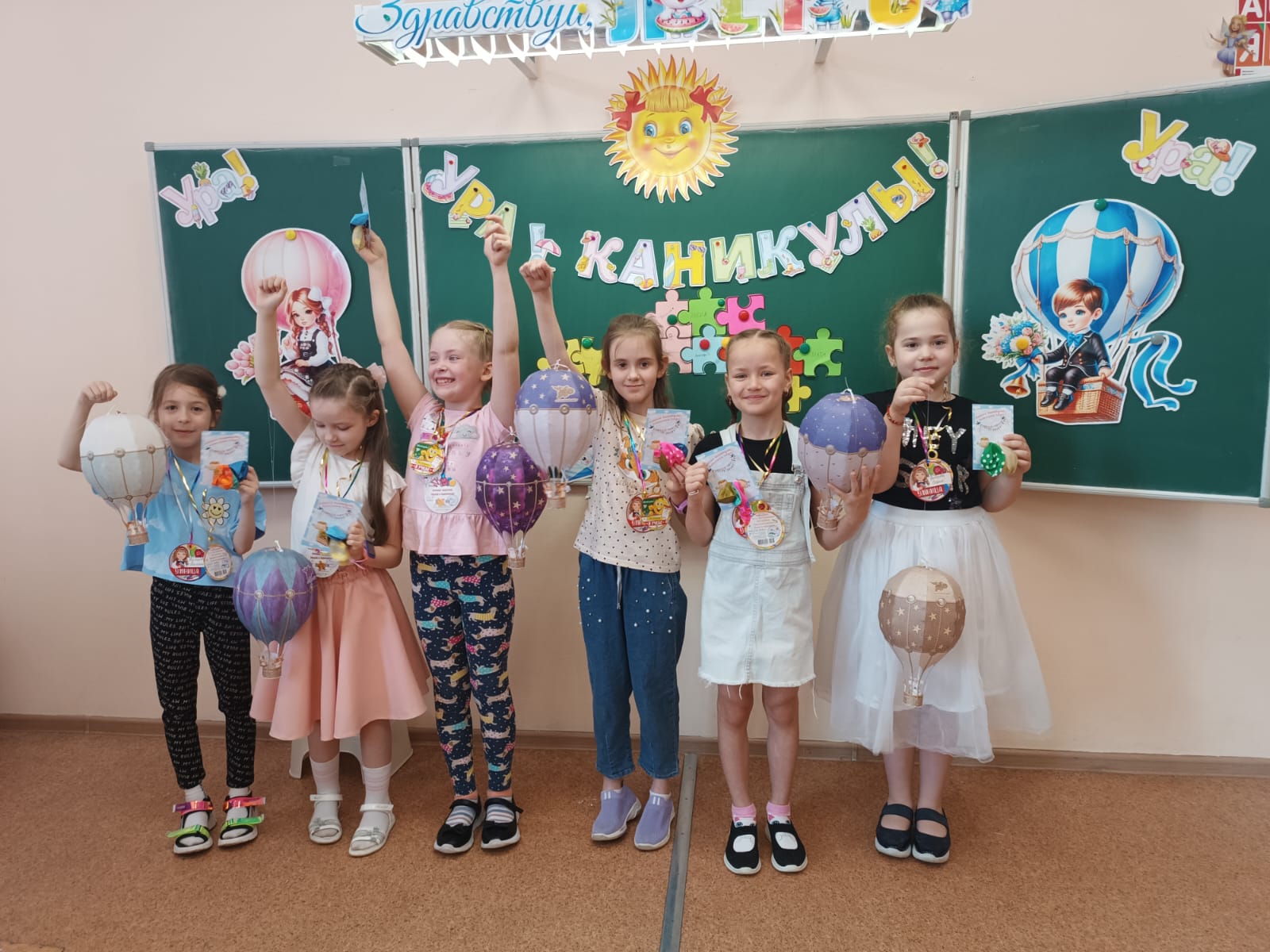 Переписка
Марафон 
Встреча
Учи.ру, Реши-пиши,
Wоrksheets, Learningapps
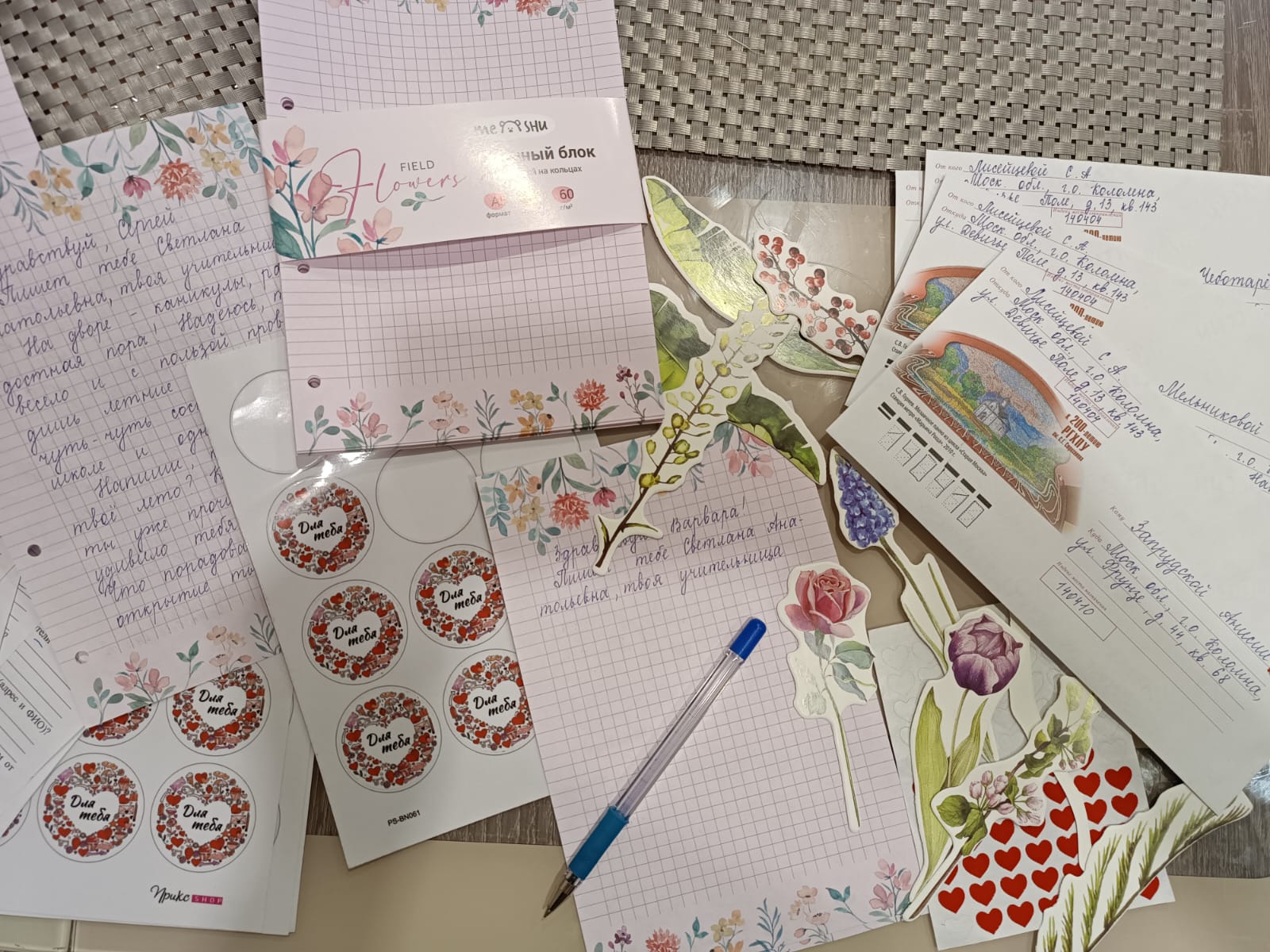 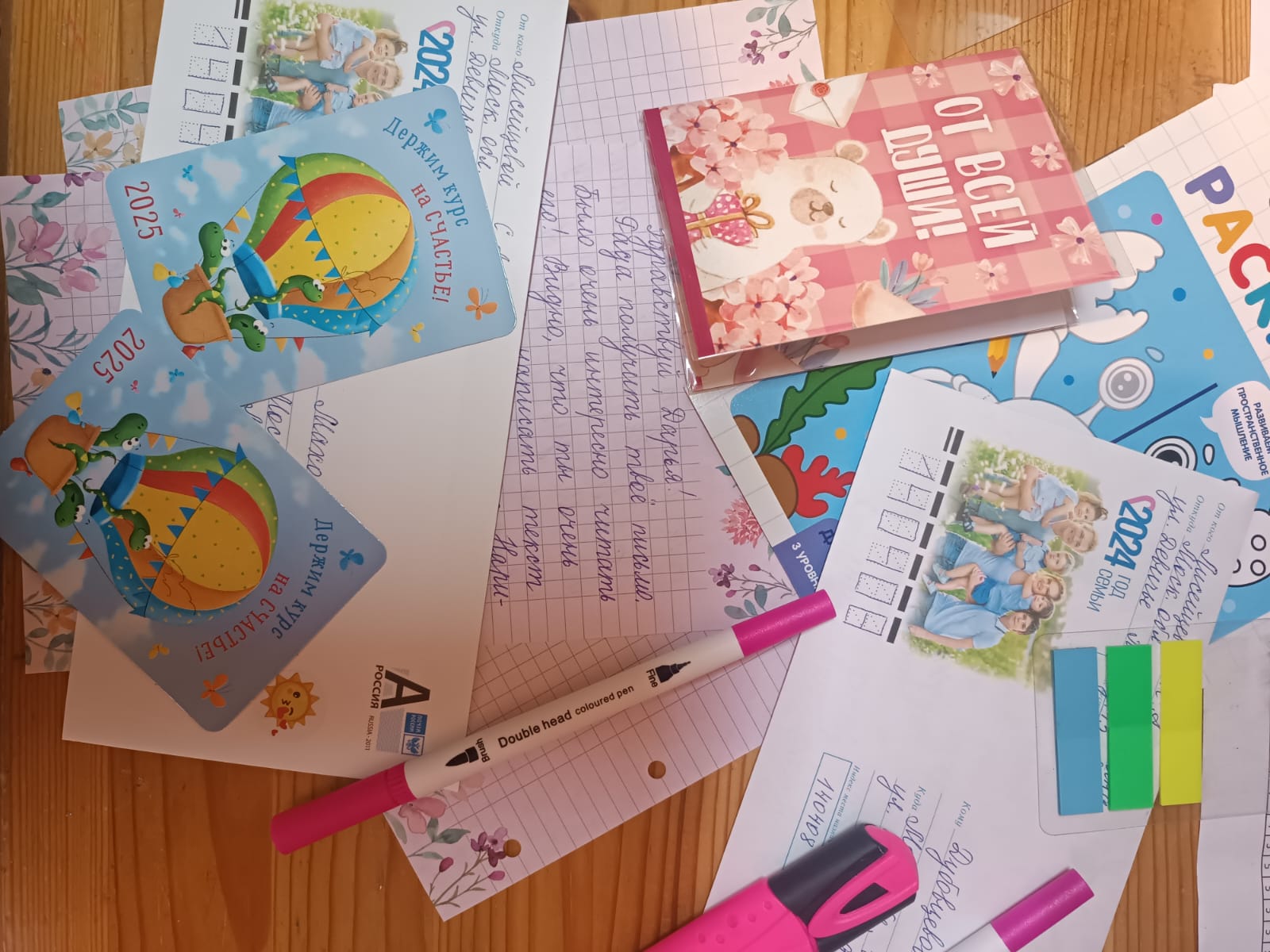 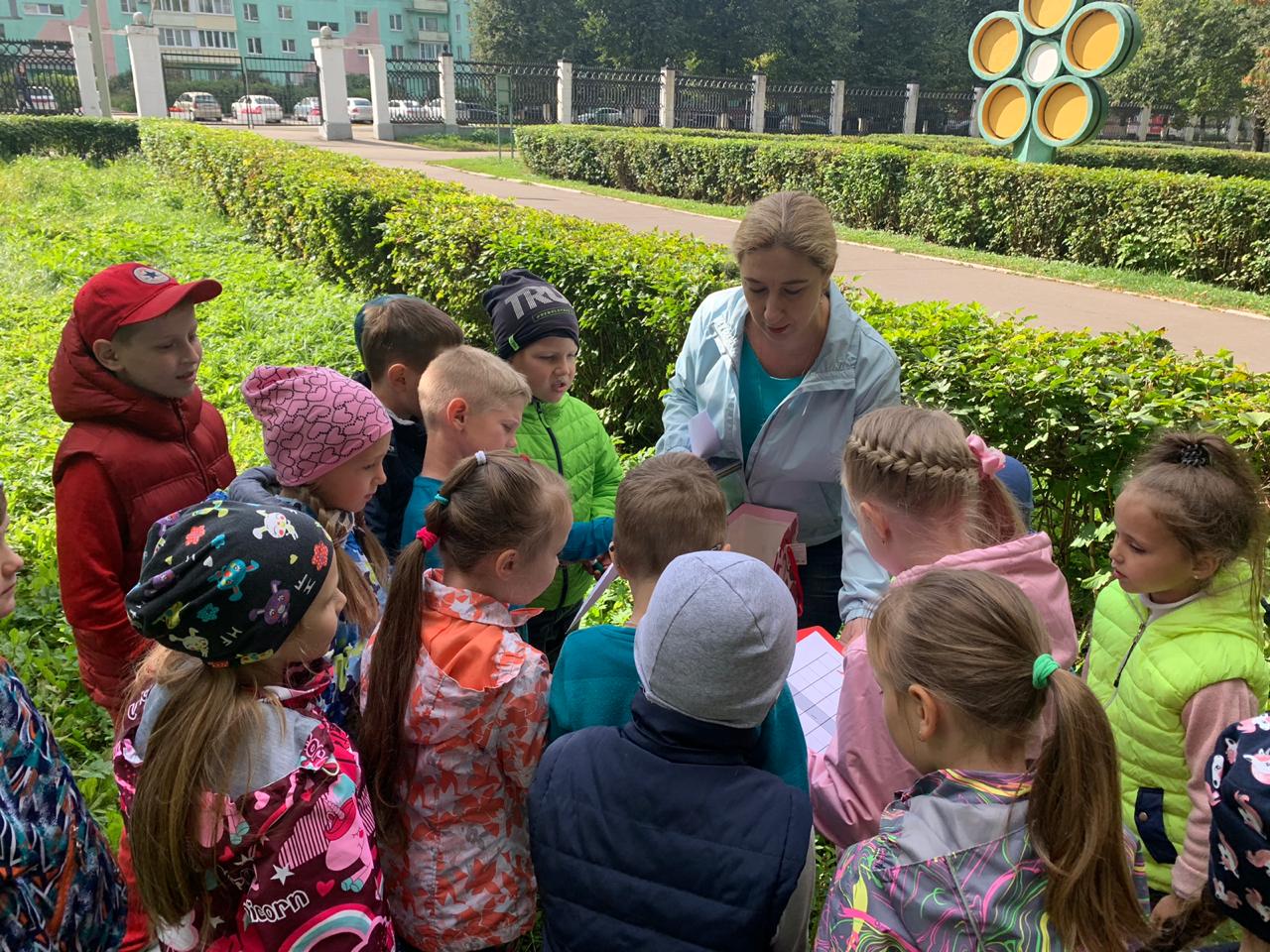 Динамика качества знаний
Вывод: динамика результатов освоения обучающимися образовательных программ по итогам мониторингов, проводимых организацией и системой образования (РДР), положительная, качество знаний - стабильно высокое.
«Учитель влияет на 	вечность: никогда нельзя 	быть уверенным, где 	кончается его влияние» 								Генри Адамс
Самый важный критерий успешности - отношение
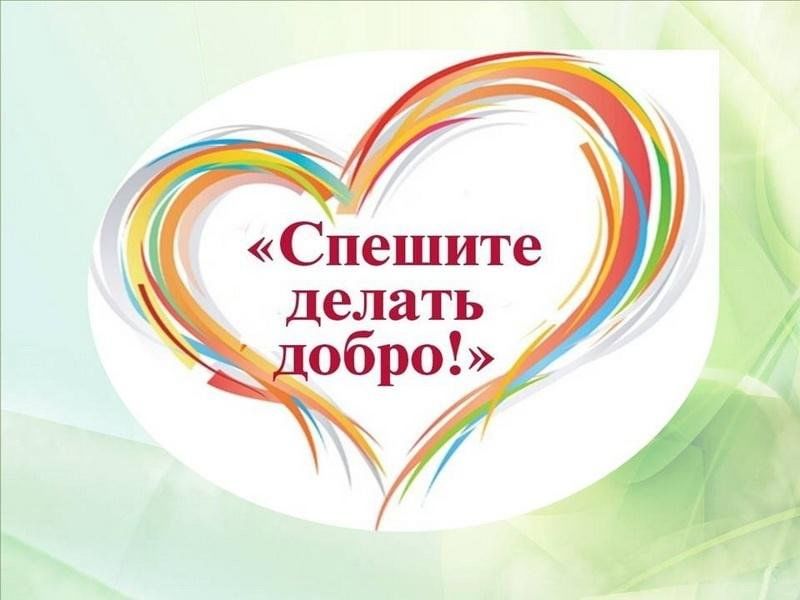 к самому себе
людям 
природе
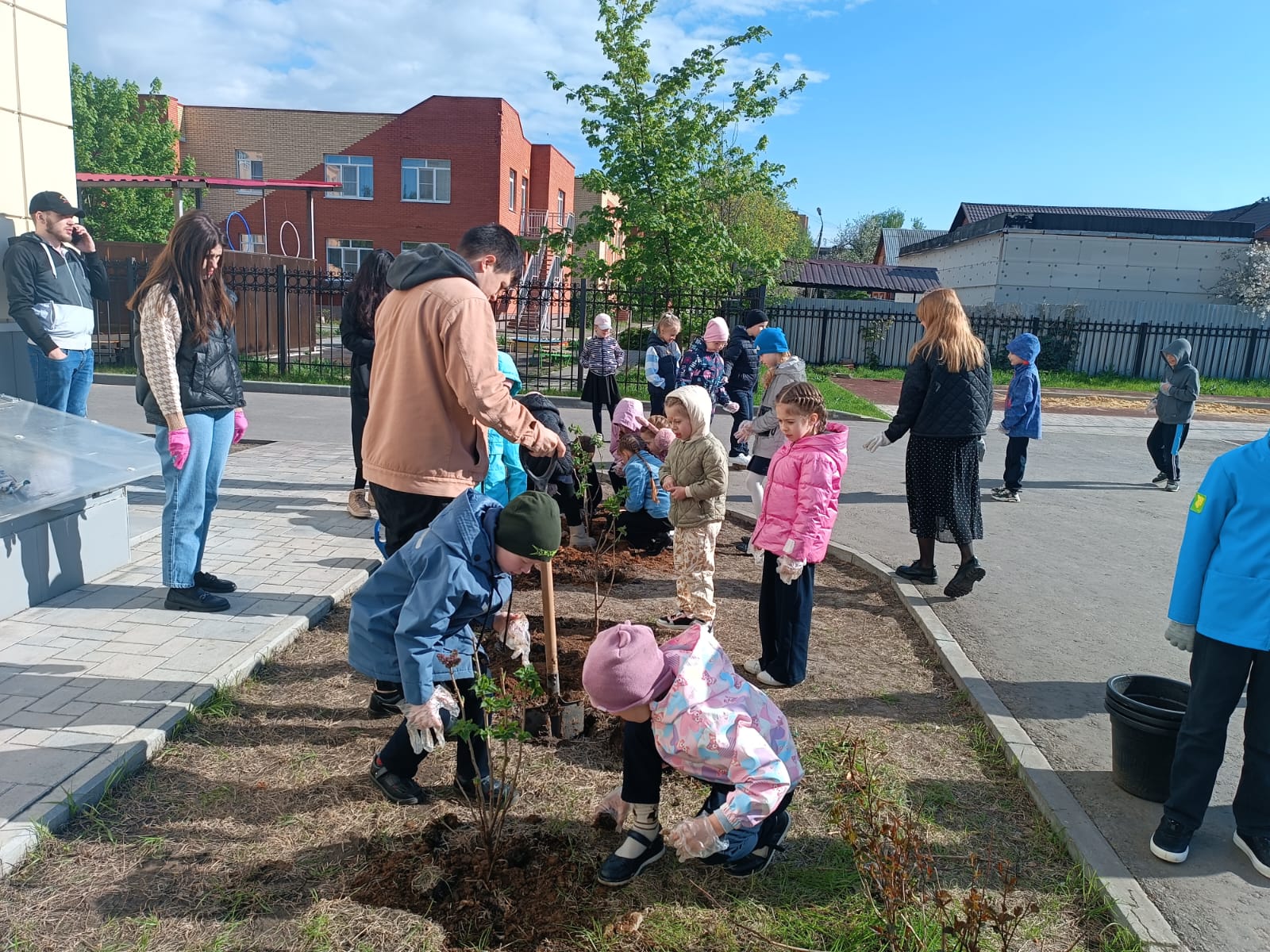 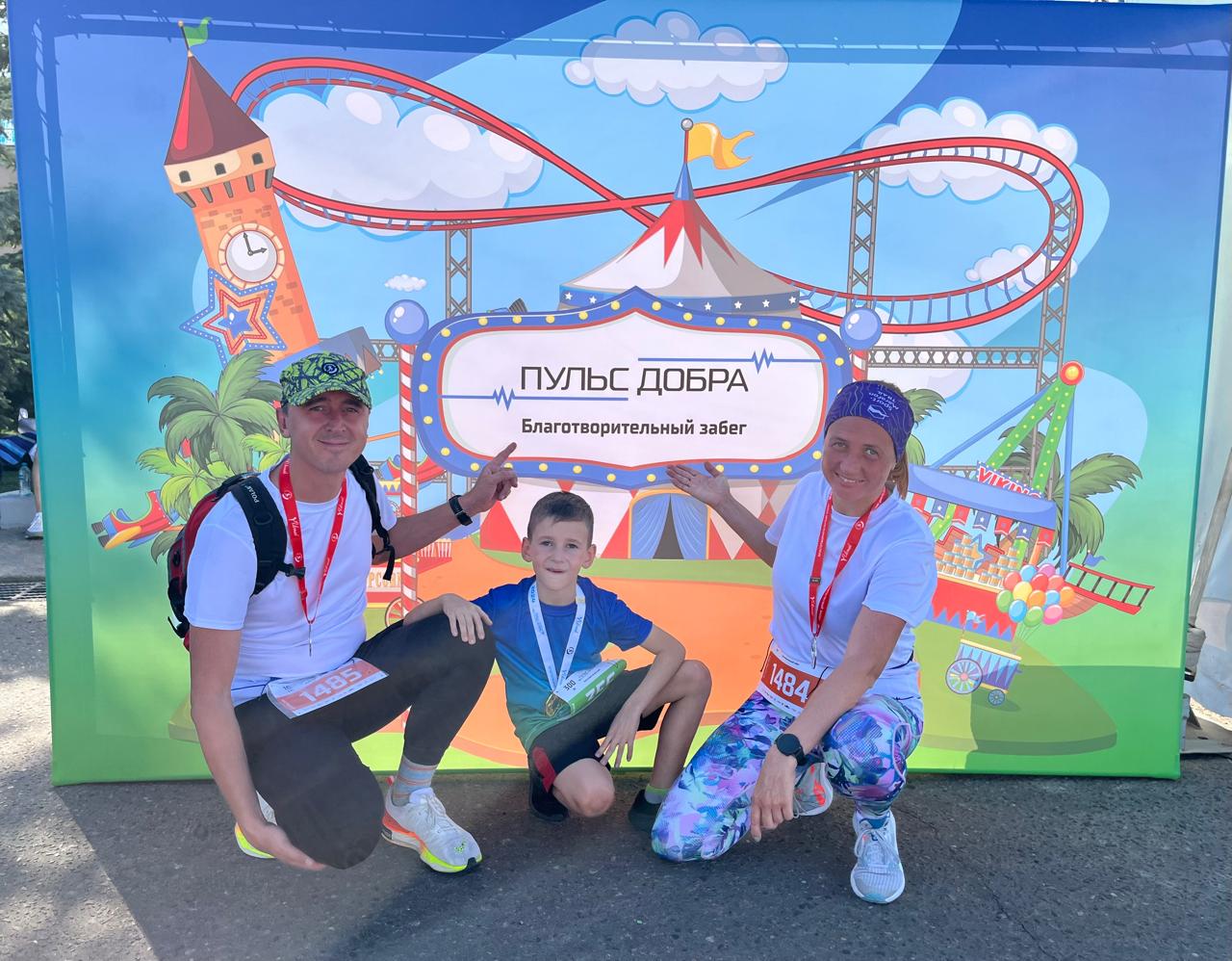 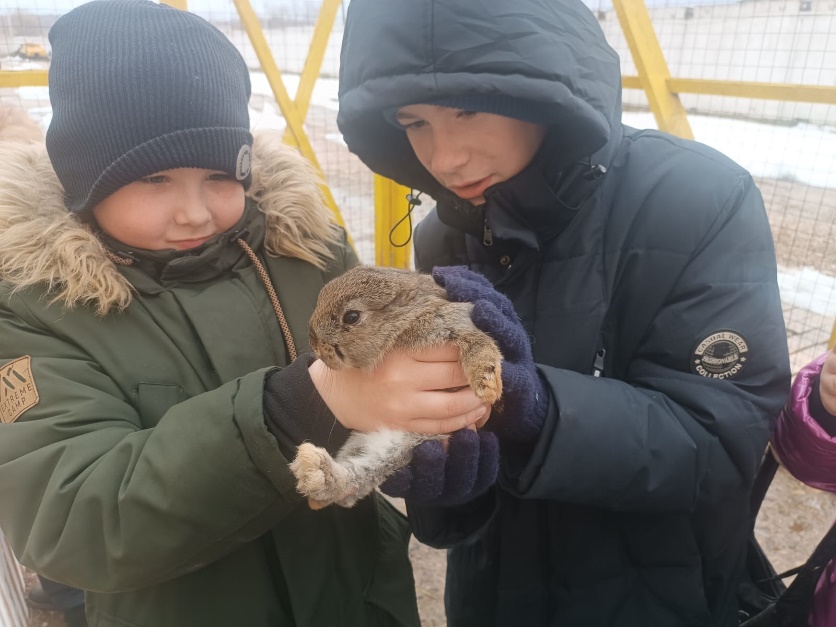 Спасибо за внимание!
Лисейцева Светлана Анатольевна,учитель начальных классов МБОУ «Гимназия №2 «Квантор»г.о. Коломна Московской областиe-mail:  svetlanaliseytseva@ya.ru